Quinta  domenica 
di Pasqua
4 maggio 2013

Festa della 
Comunita’ Parrocchiale
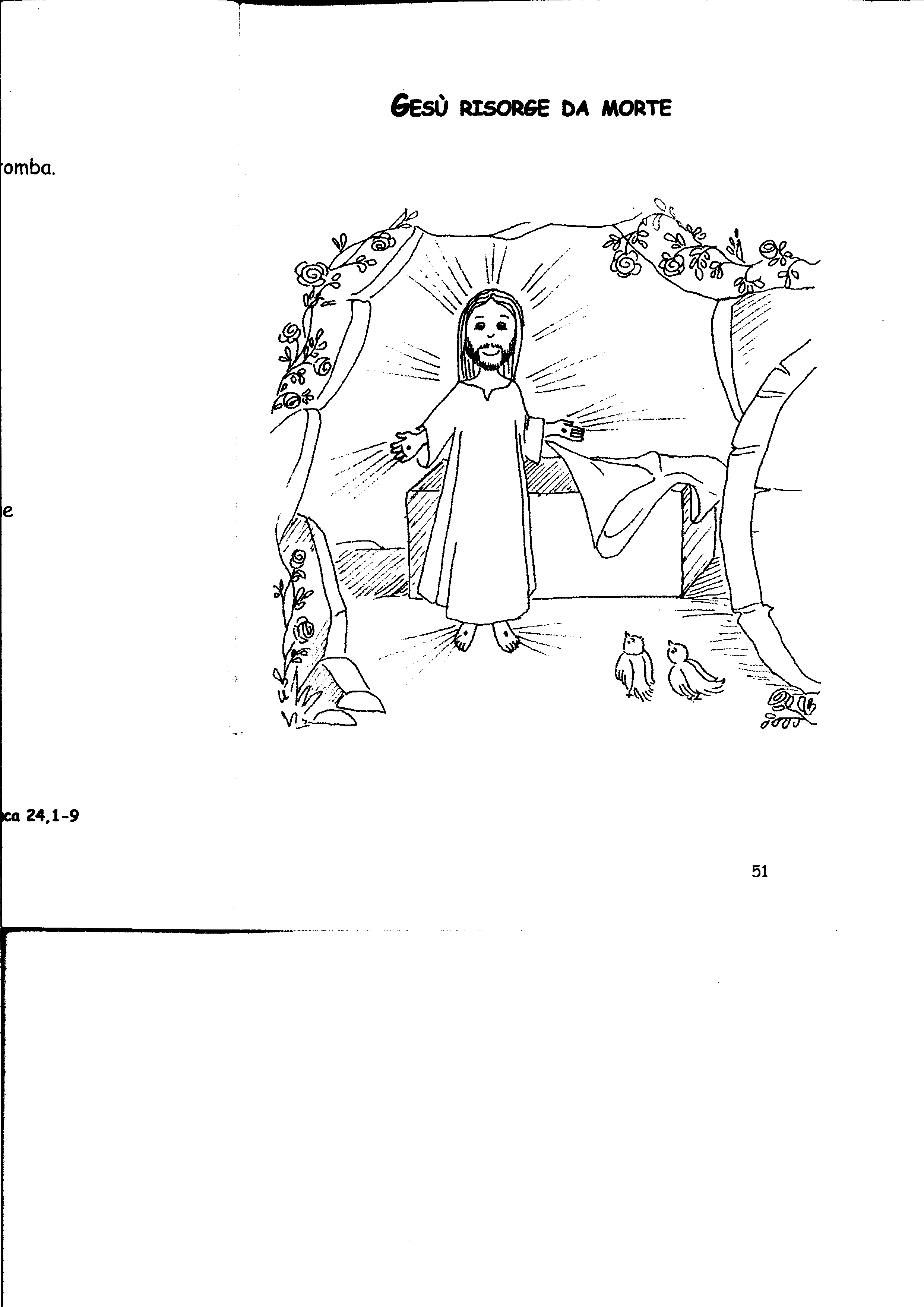 E' risorto
Cristo
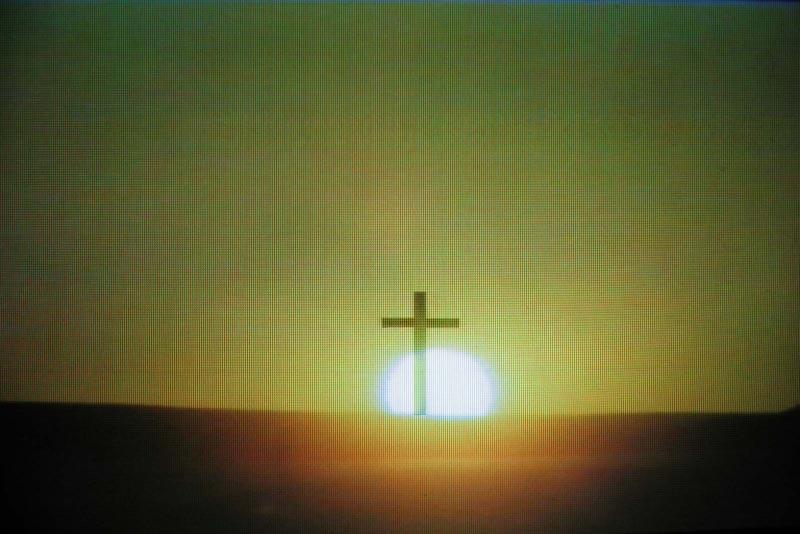 È un'alba nuova, 
risorto è Gesù:
la gioia esplode tra noi;
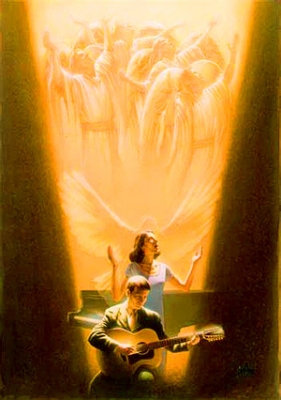 la Chiesa canta: 
alleluia,
Cristo Risorto 
è novità.
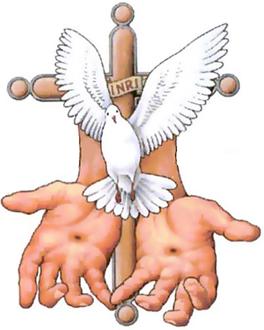 Dona lo Spirito 
a tutti noi,
la pace 
ai discepoli suoi;
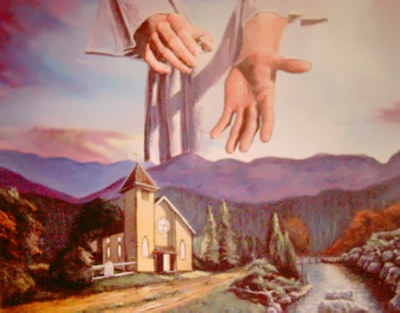 l'uomo rinasce a libertà,
grida l'annuncio di novità.
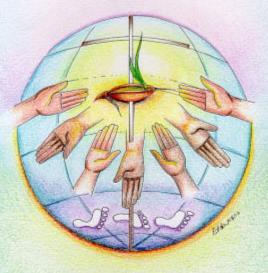 È RISORTO CRISTO, ALLELUIA!
UNO SPIRITO NUOVO EFFONDERÀ
E IL MONDO INTERO RINNOVERÀ.
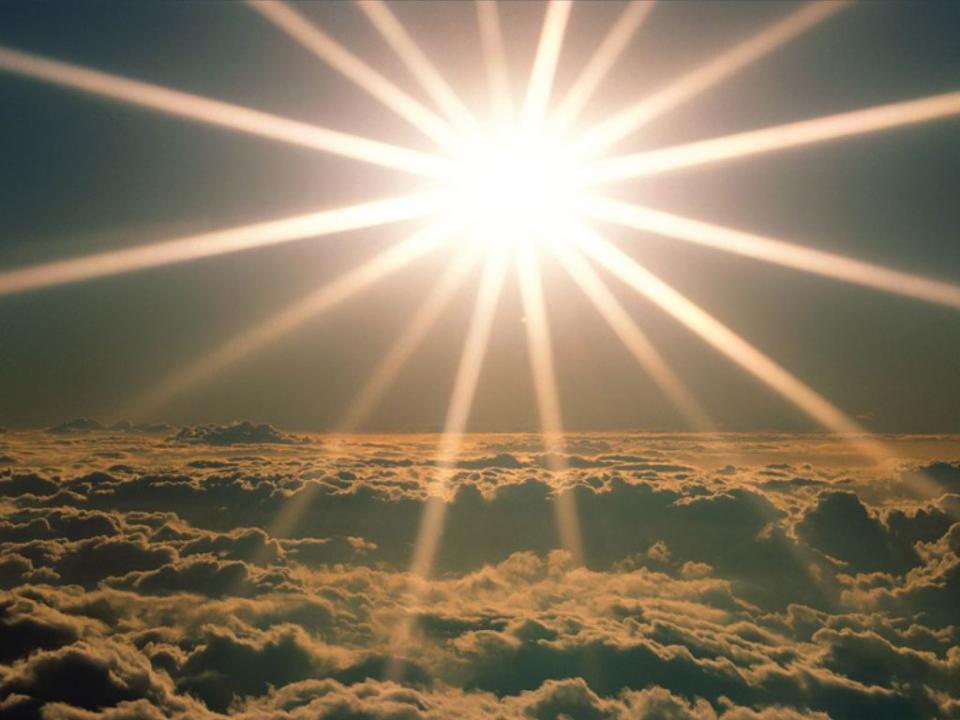 È RISORTO CRISTO, ALLELUIA!
UNO SPIRITO NUOVO EFFONDERÀ
E IL MONDO INTERO RINNOVERÀ.
Nel nome del Padre, e del Figlio 
e dello Spirito Santo.			
Amen. 

Il Signore sia con voi.
E con il tuo spirito.
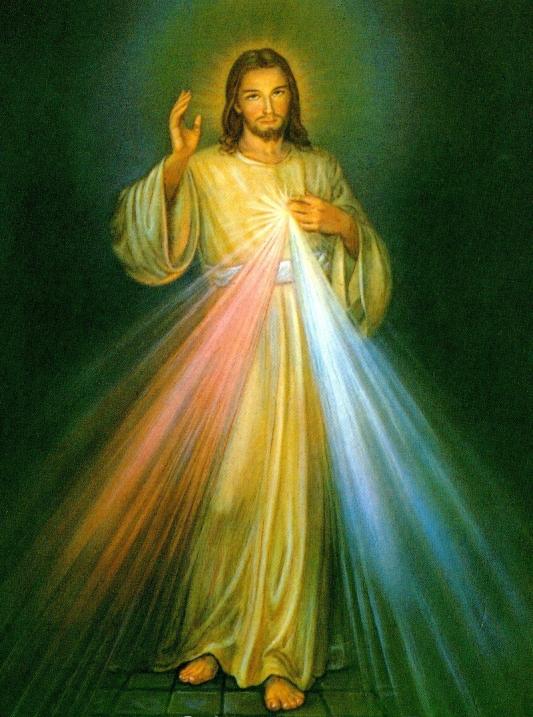 Confesso a Dio Onnipotente 
e a voi fratelli che ho molto peccato in pensieri, 
parole, opere e omissioni. 
Per mia colpa, mia colpa, 
mia grandissima colpa, 
e supplico la Beata sempre Vergine Maria, gli angeli, i Santi 
e voi fratelli di pregare per me 
il Signore Dio nostro.
Dio, Padre buono, 
che ci perdona sempre 
quando siamo pentiti di vero cuore, abbia misericordia di noi, 
perdoni i nostri peccati 
e ci conduca alla vita eterna.
Amen.
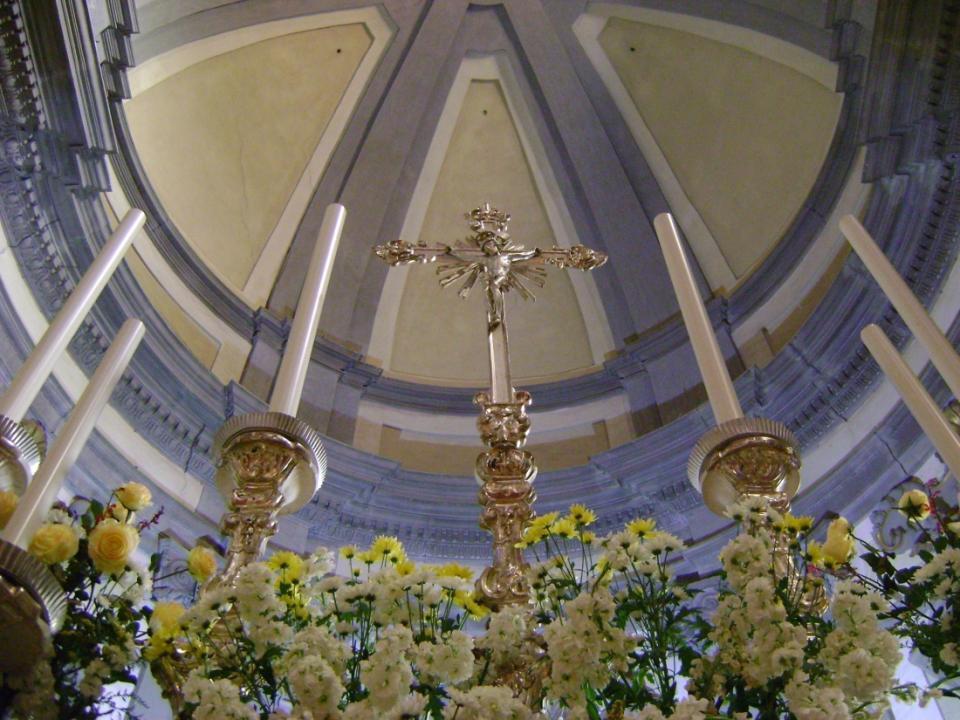 Gloria, gloria 
in cielo a Dio 
e pace in terra 
agli uomini 
di buona volontà.
Ti lodiamo, 
ti benediciamo, rendiamo grazie per la tua infinita bontà.
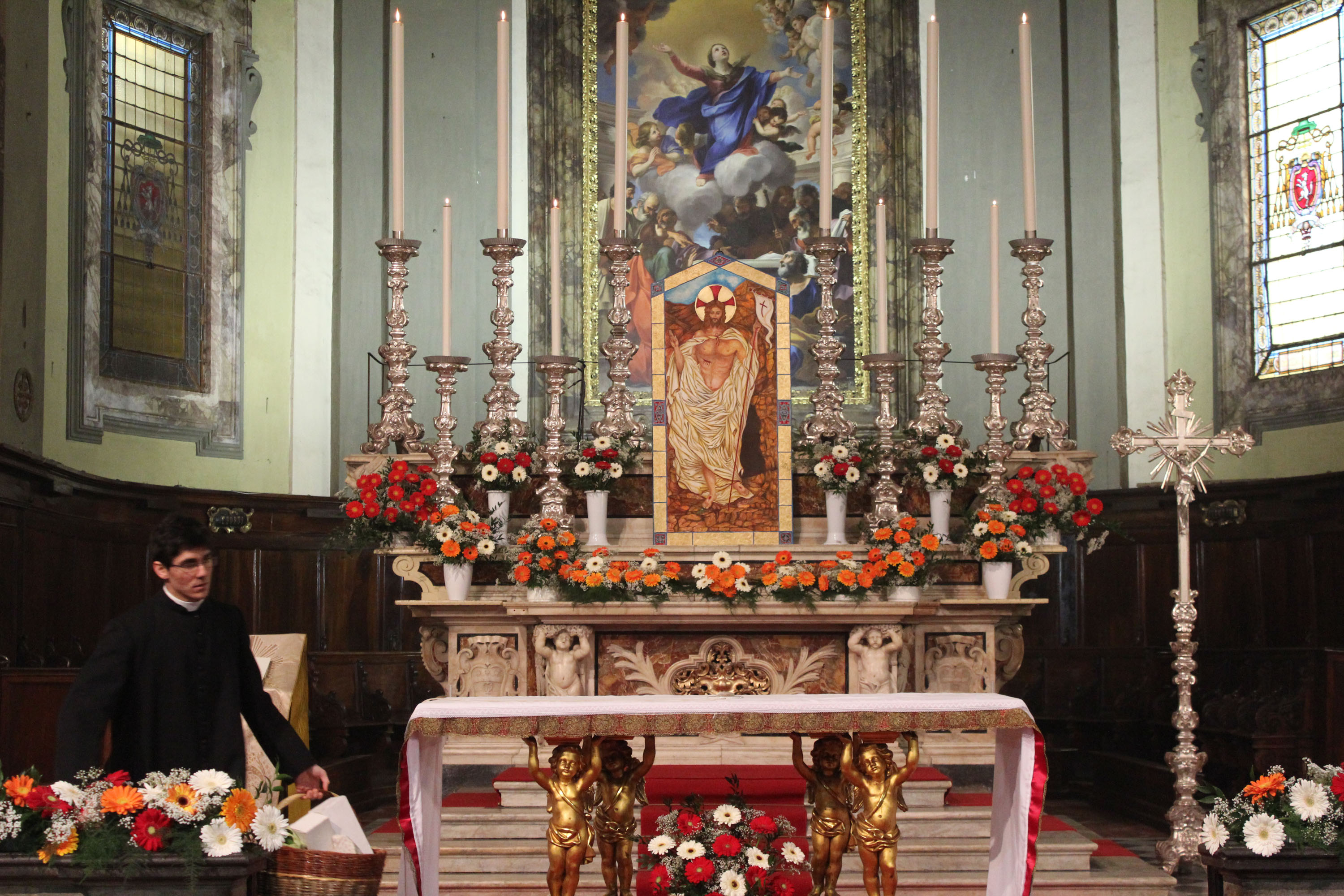 Signore Dio, Re del cielo, Dio Padre Onnipotente.
Signore Dio, Agnello di Dio,
abbi pietà, pietà di noi, 
pietà di noi.
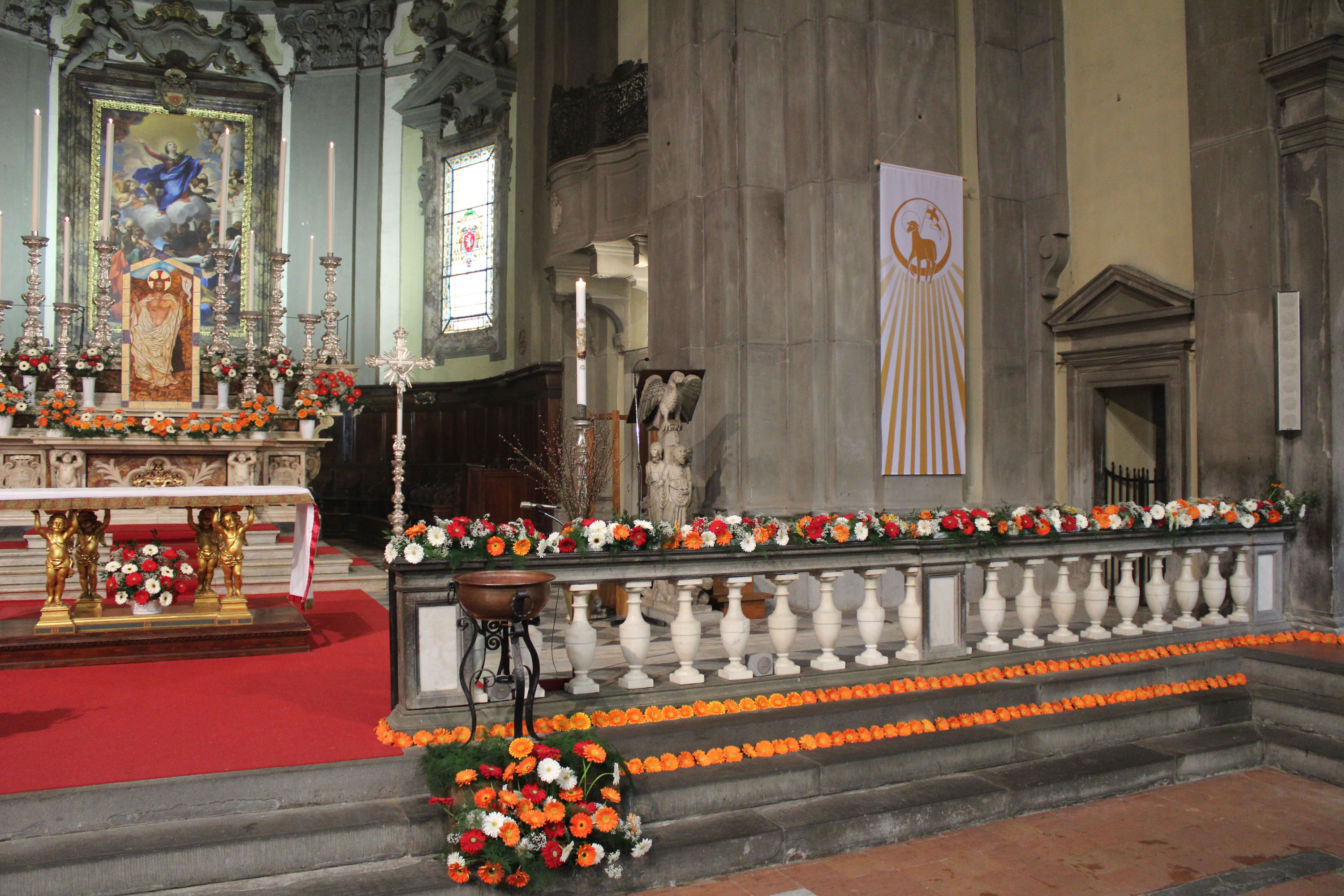 Gloria, gloria 
in cielo a Dio 
e pace in terra 
agli uomini 
di buona volontà.
Ti adoriamo, 
ti glorifichiamo, rendiamo grazie per la tua infinita bontà.
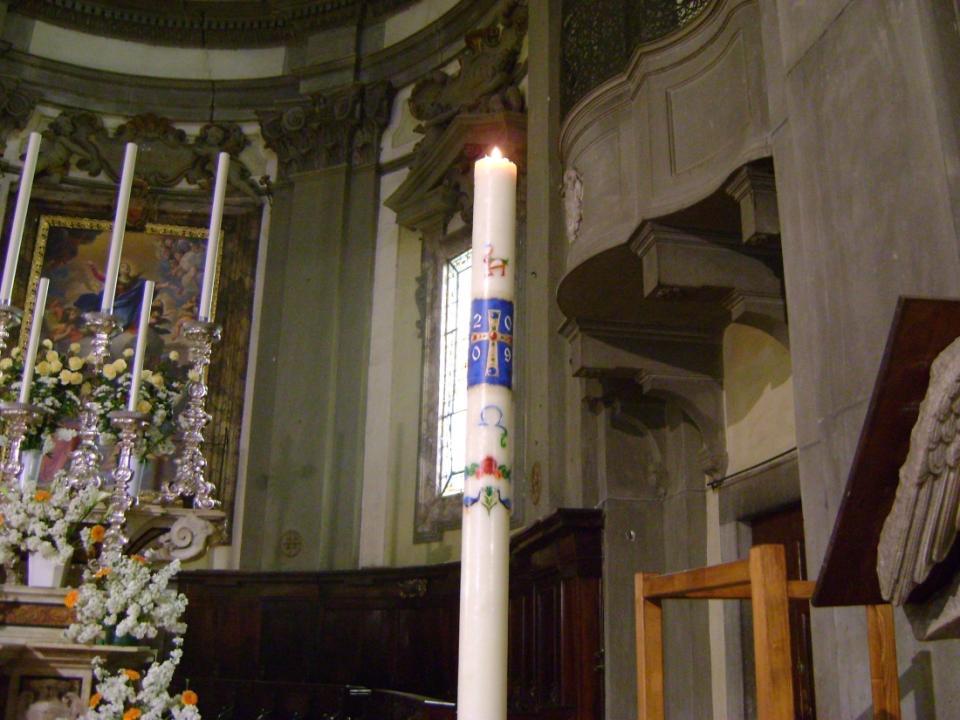 Tu che togli i peccati del mondo, accogli la nostra supplica.
Tu che siedi alla destra 
del Padre, 
abbi pietà, 
pietà di noi, 
pietà di noi.
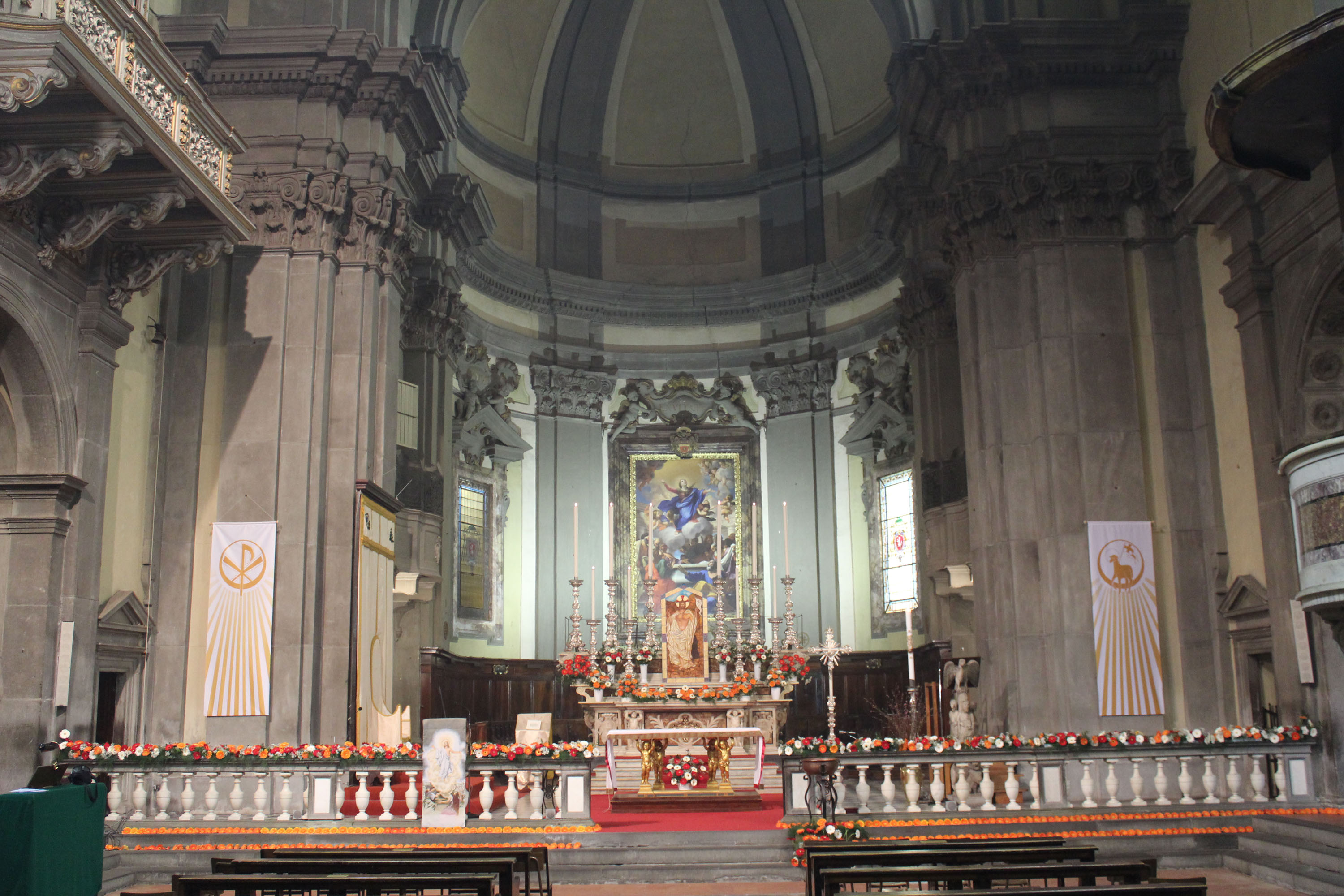 Perché solo tu il Santo, solo il Signore, solo tu l’Altissimo Gesù; con lo Spirito Santo, nella gloria di Dio Padre Onnipotente. Amen.
O Dio, che hai promesso di stabilire la tua dimora in quanti ascoltano la tua parola e la mettono in pratica, manda il tuo Spirito, perché richiami al nostro cuore tutto quello che il Cristo ha fatto e insegnato e ci renda capaci di testimoniarlo con le parole e con le opere.  Per il nostro Signore Gesù Cristo, tuo Figlio, che è Dio, e vive e regna con te, nell'unità dello Spirito Santo, per tutti i secoli dei secoli.				Amen.
Liturgia
della
PAROLA
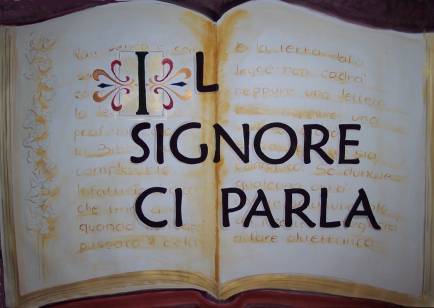 Dagli Atti degli Apostoli

In quei giorni, alcuni, venuti dalla Giudea, insegnavano ai fratelli: «Se non vi fate circoncidere secondo l’usanza di Mosè, non potete essere salvati».
Poiché Paolo e Bàrnaba dissentivano e discutevano animatamente contro costoro, fu stabilito che Paolo e Bàrnaba e alcuni altri di loro salissero a Gerusalemme dagli apostoli e dagli anziani per tale questione.
Agli apostoli e agli anziani, con tutta la Chiesa, parve bene allora di scegliere alcuni di loro e di inviarli ad Antiòchia insieme a Paolo e Bàrnaba: Giuda, chiamato Barsabba, e Sila, uomini di grande autorità tra i fratelli.
E inviarono tramite loro questo scritto: «Gli apostoli e gli anziani, vostri fratelli, ai fratelli di Antiòchia, di Siria e di Cilìcia, che provengono dai pagani, salute! Abbiamo saputo che alcuni di noi, ai quali non avevamo dato nessun incarico, sono venuti a turbarvi con discorsi che hanno sconvolto i vostri animi.
Ci è parso bene perciò, tutti d’accordo, di scegliere alcune persone e inviarle a voi insieme ai nostri carissimi Bàrnaba e Paolo, uomini che hanno rischiato la loro vita per il nome del nostro Signore Gesù Cristo. Abbiamo dunque mandato Giuda e Sila, che vi riferiranno anch’essi, a voce, queste stesse cose.
È parso bene, infatti, allo Spirito Santo e a noi, di non imporvi altro obbligo al di fuori di queste cose necessarie: astenersi dalle carni offerte agl’idoli, dal sangue, dagli animali soffocati e dalle unioni illegittime. Farete cosa buona a stare lontani da queste cose. State bene!».

Parola di Dio.     
Rendiamo grazie a Dio.
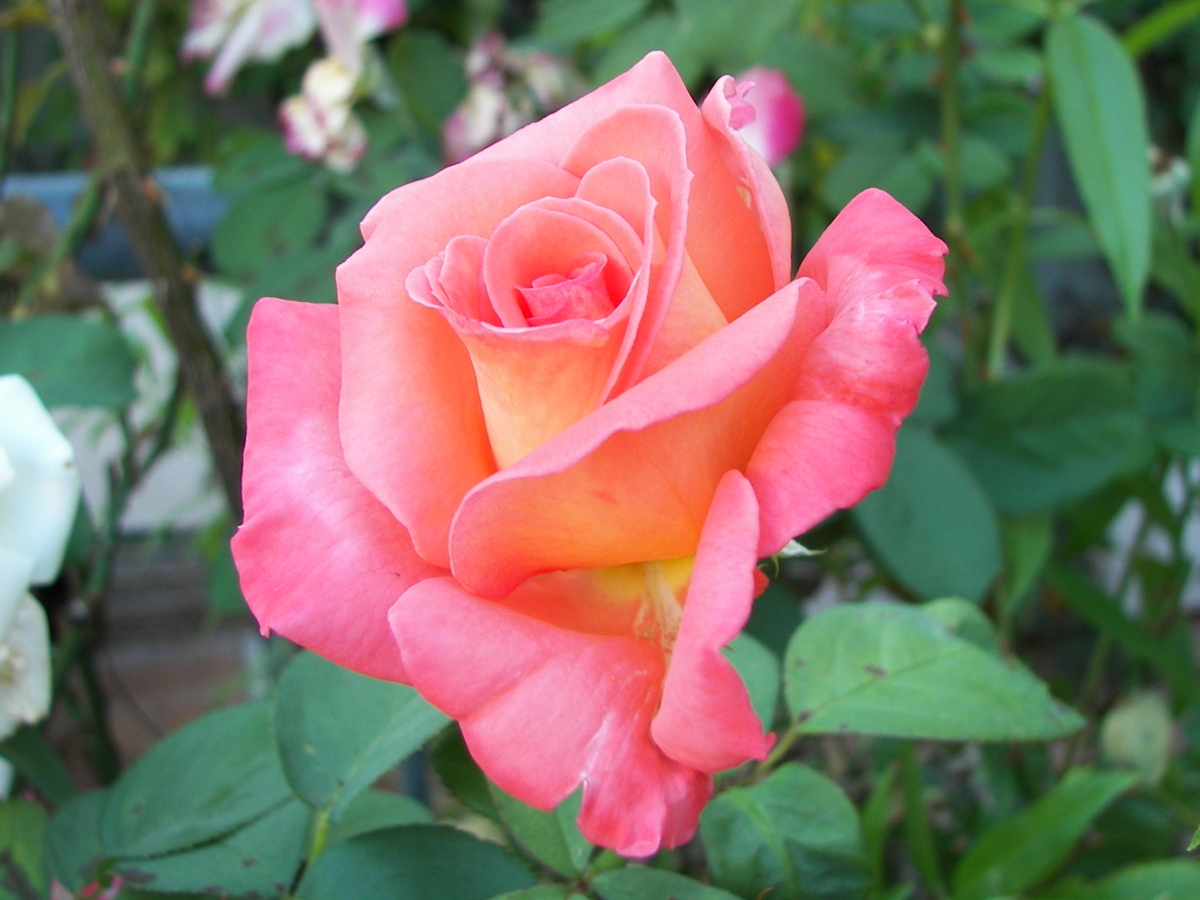 Salmo responsoriale
Alleluia, alleluia, alleluia.
Dio abbia pietà di noi e ci benedica, su di noi faccia splendere il suo volto; perché si conosca sulla terra la tua via, la tua salvezza fra tutte le genti.
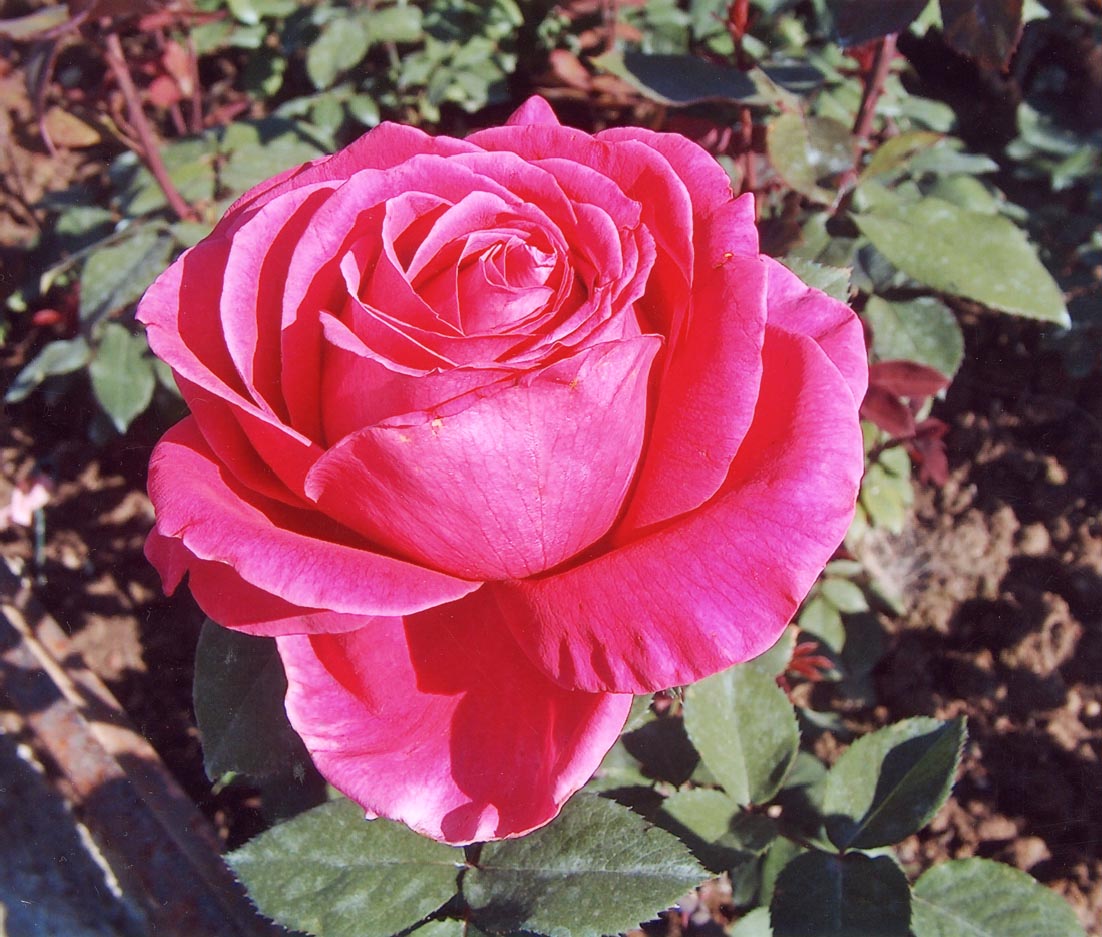 Gioiscano le nazioni e si rallegrino, perché tu giudichi i popoli con rettitudine, governi le nazioni sulla terra.
Alleluia, alleluia, alleluia.
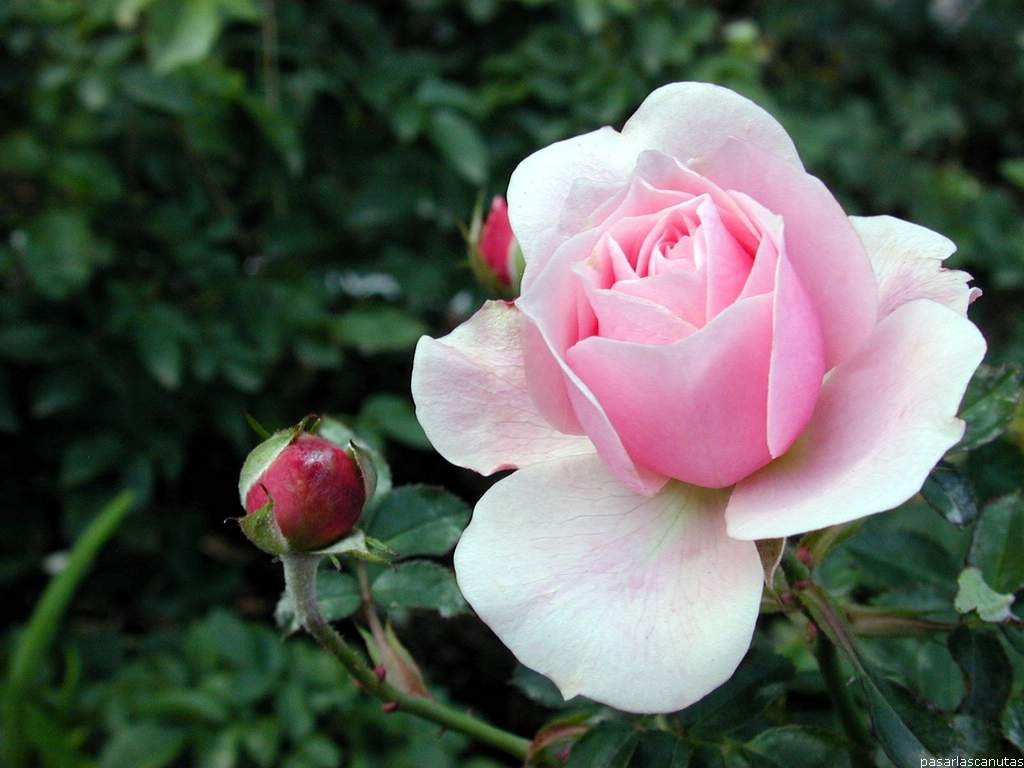 Ti lodino i popoli, o Dio, ti lodino i popoli tutti. Ci benedica Dio e lo temano tutti i confini della terra.
Alleluia, alleluia, alleluia.
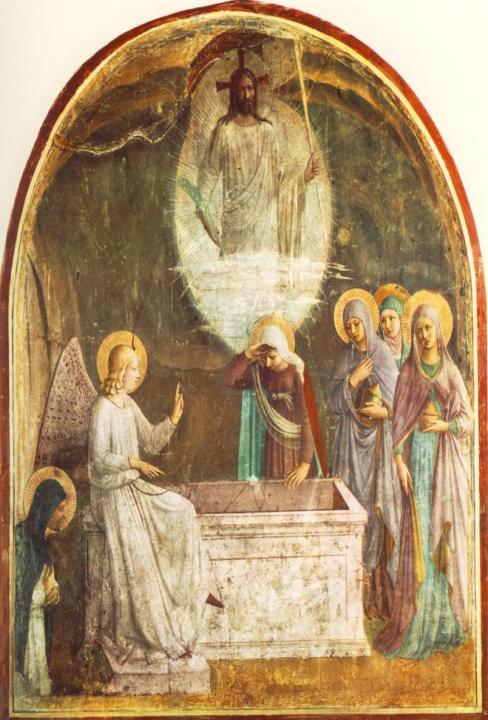 Alleluia
Se uno mi ama, osserverà la mia parola, dice il Signore, e il Padre mio lo amerà e noi verremo a lui.
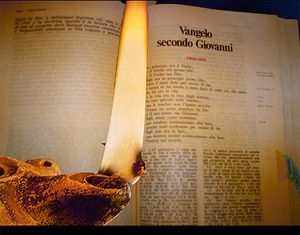 Il Signore sia con voi. 
E con il tuo spirito.
Dal Vangelo secondo Giovanni.
Gloria a te, o Signore.
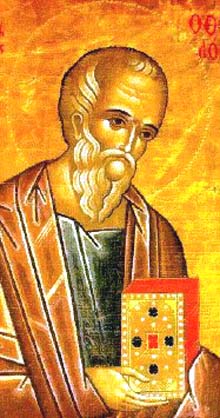 Il Signore sia con voi.
E con il tuo spirito.

Dal Vangelo 
secondo Giovanni.
Gloria a te, o Signore.
In quel tempo, Gesù disse ai suoi discepoli: 
«Se uno mi ama, osserverà la mia parola e il Padre mio lo amerà e noi verremo a lui e prenderemo dimora presso di lui. Chi non mi ama, non osserva le mie parole; e la parola che voi ascoltate non è mia, ma del Padre che mi ha mandato.
Vi ho detto queste cose mentre sono ancora presso di voi. Ma il Paràclito, lo Spirito Santo che il Padre manderà nel mio nome, lui vi insegnerà ogni cosa e vi ricorderà tutto ciò che io vi ho detto. 
Vi lascio la pace, vi do la mia pace. Non come la dà il mondo, io la do a voi. Non sia turbato il vostro cuore e non abbia timore.
Avete udito che vi ho detto: “Vado e tornerò da voi”. Se mi amaste, vi rallegrereste che io vado al Padre, perché il Padre è più grande di me. Ve l’ho detto ora, prima che avvenga, perché, quando avverrà, voi crediate».
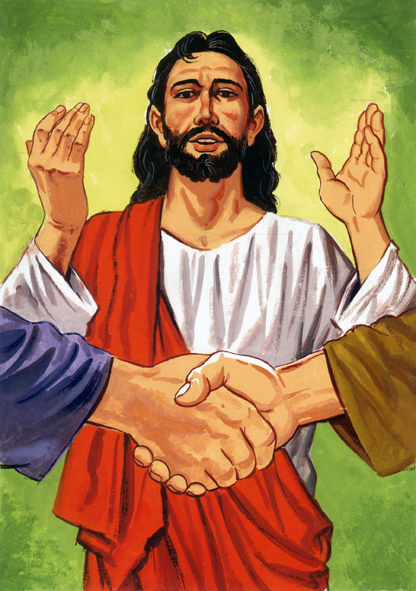 Parola
del
Signore.
Lode a te, o Cristo.
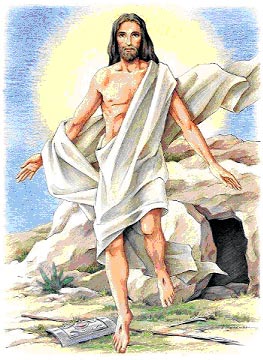 Io credo in Dio, Padre onnipotente, creatore del cielo e della terra; e in Gesù Cristo, suo unico Figlio, nostro Signore, il quale fu concepito di Spirito Santo, nacque da Maria Vergine, patì sotto Ponzio Pilato, fu crocifisso, morì e fu sepolto; discese agli inferi;
il terzo giorno risuscitò da morte; salì al cielo, siede alla destra di Dio Padre onnipotente; di là verrà a giudicare i vivi e i morti. Credo nello Spirito Santo, la santa Chiesa cattolica, la comunione dei santi, la remissione dei peccati, la risurrezione della carne, la vita eterna. Amen.
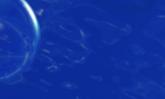 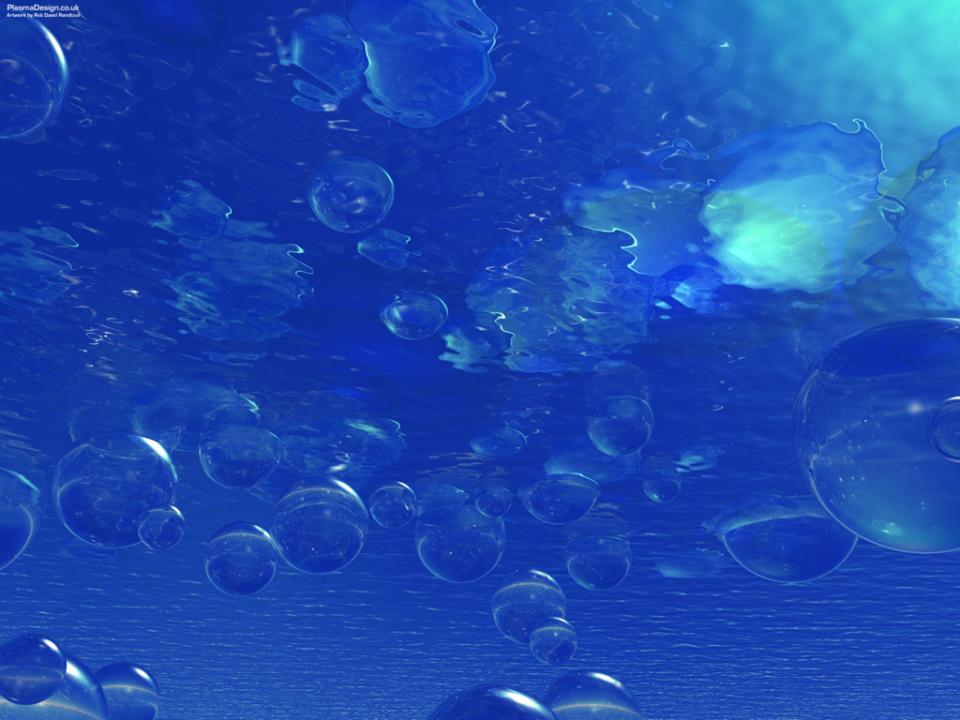 ACQUA SIAMO NOI
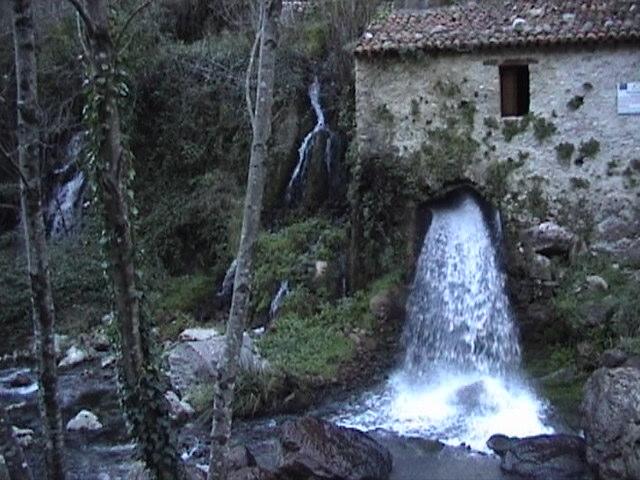 Acqua siamo noi,
dall'antica Sorgente
veniamo,
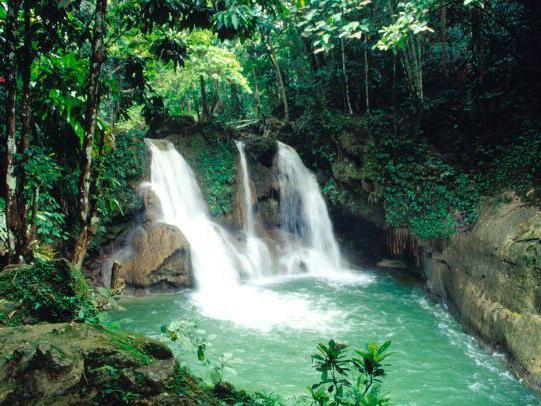 fiumi siamo noi
se i ruscelli
si mettono insieme,
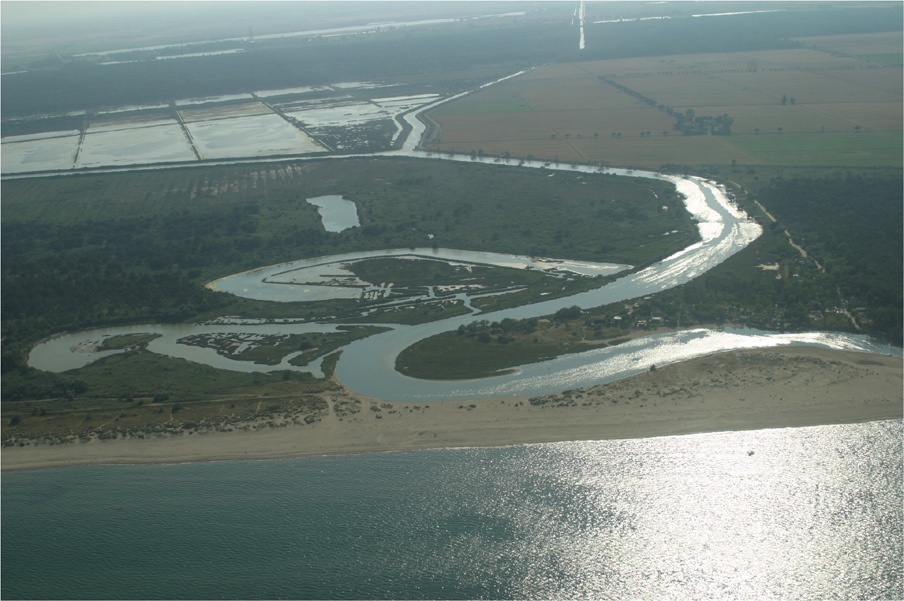 mari siamo noi
se i torrenti
si danno la mano,
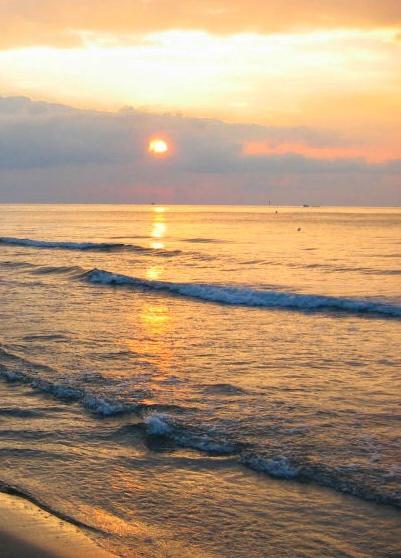 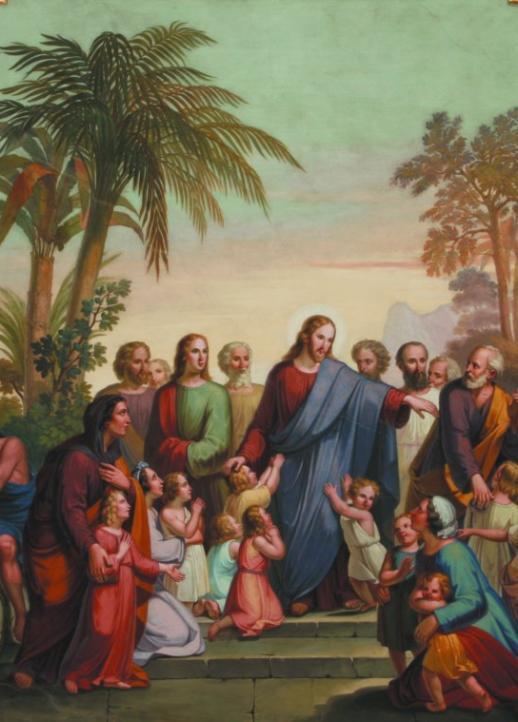 vita nuova c'è
se Gesù è in mezzo
a noi.
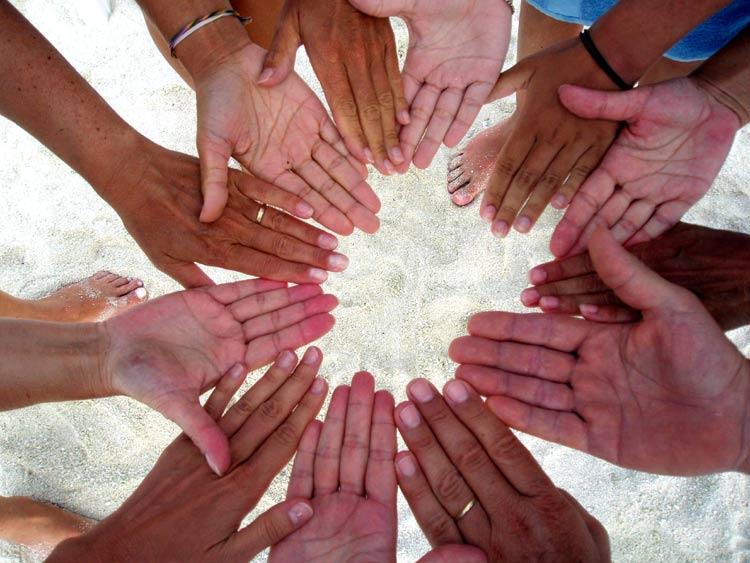 E allora diamoci la mano
e tutti insieme camminiamo
ed un oceano di pace nascerà.
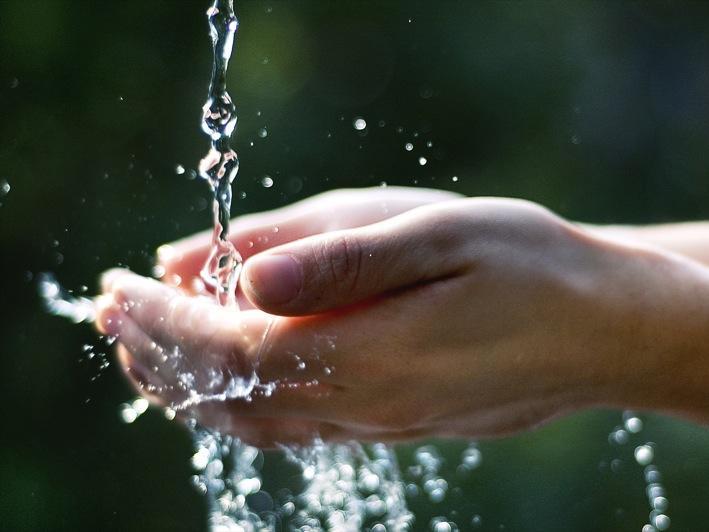 E l'egoismo cancelliamo
un cuore limpido sentiamo
è Dio che bagna
del suo amor l'umanità.
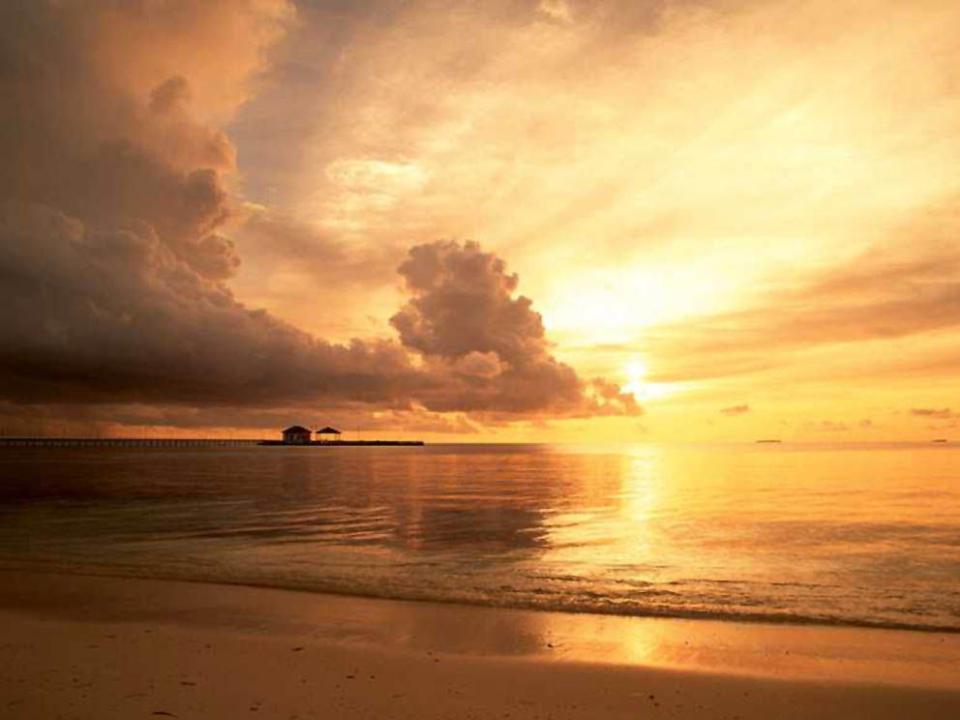 Su nel cielo c'è
   Dio Padre che vive per l'uomo
   crea tutti noi
   e ci ama di amore infinito,
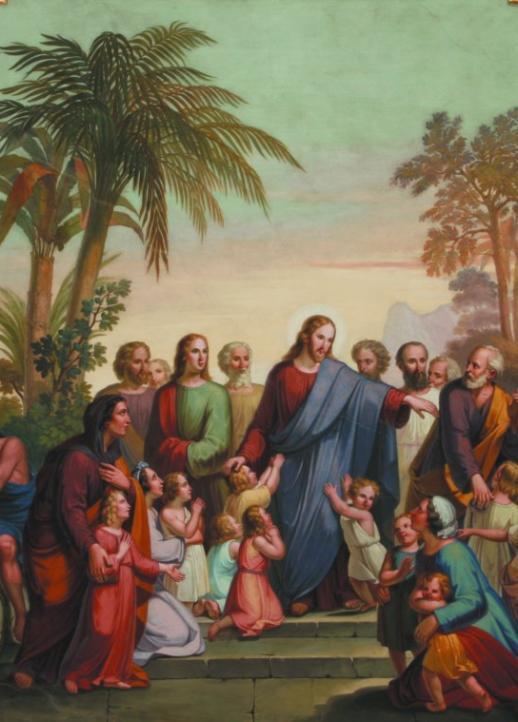 figli siamo noi e fratelli di Cristo Signore,
   vita nuova c'è
   quando Lui è in mezzo a noi.
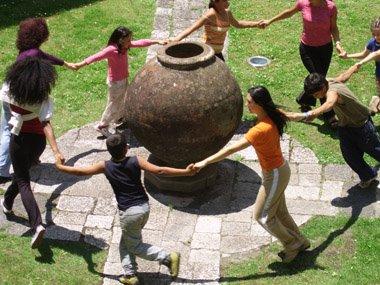 E allora diamoci la mano
e tutti insieme camminiamo
ed un oceano di pace nascerà.
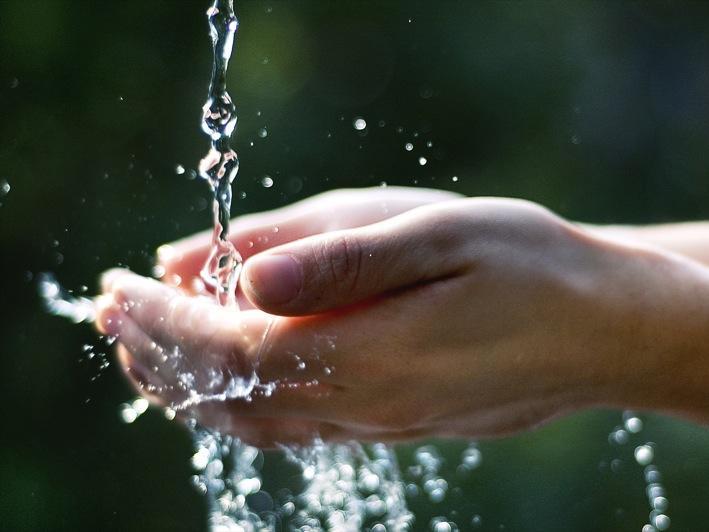 E l'egoismo cancelliamo
e un cuore limpido sentiamo
è Dio che bagna
del suo amor l'umanità.
Il Signore sia con voi.
E con il tuo spirito. 

In alto i nostri cuori.
Sono rivolti al Signore. 

Rendiamo grazie al Signore nostro Dio.
È cosa buona e giusta.
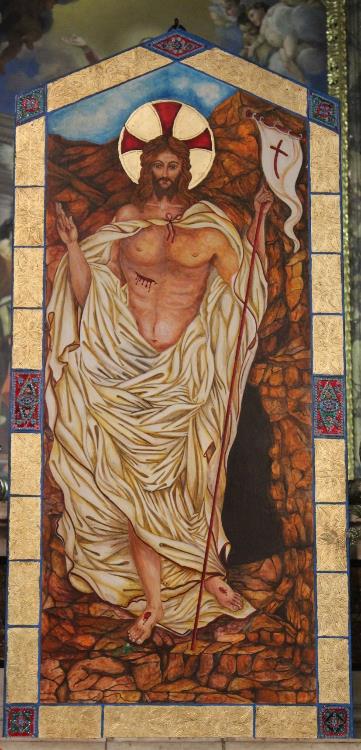 Santo, Santo, 
Osanna
Santo, Santo, 
Osanna
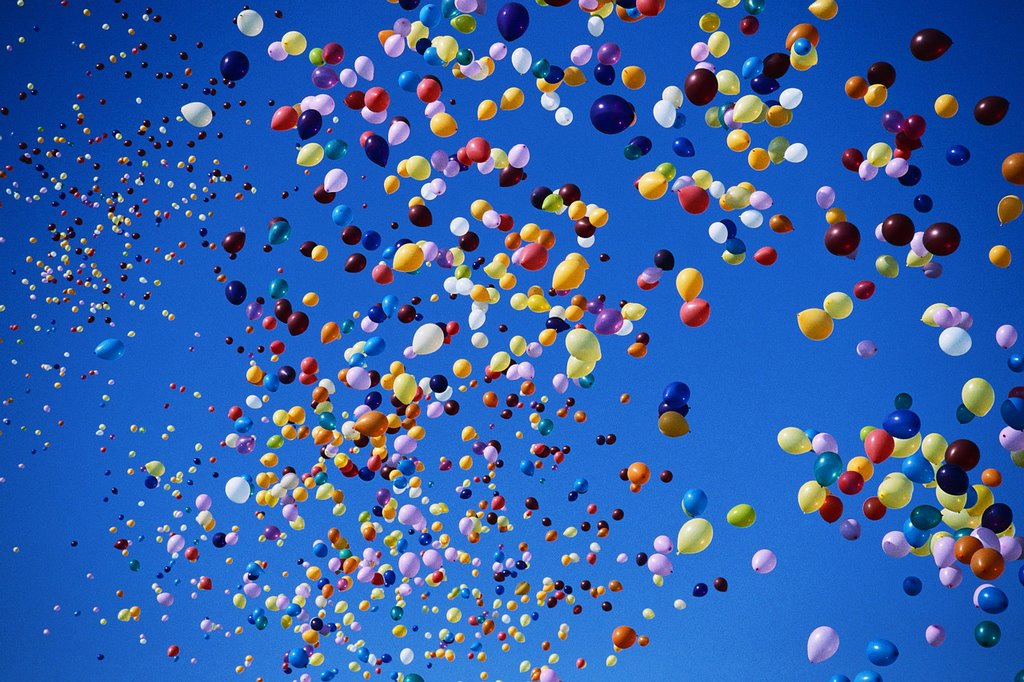 Osanna eh, Osanna eh, 
Osanna a Cristo Signor
Osanna eh, Osanna eh, 
Osanna a Cristo Signor.
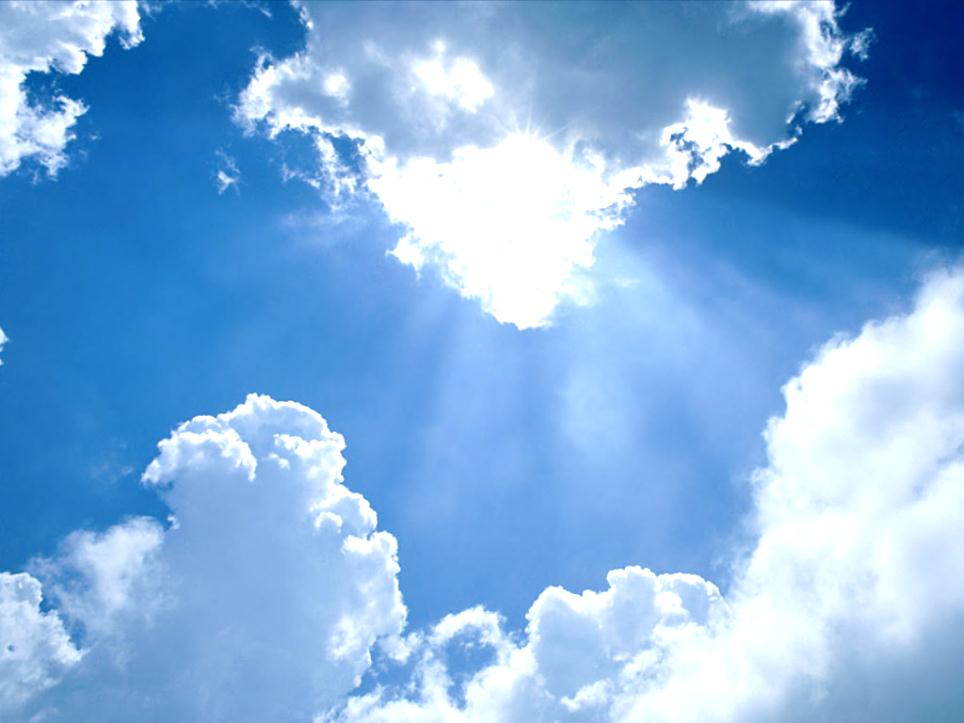 I cieli e la terra o Signore, 
sono pieni di Te
I cieli e la terra o Signore, 
sono pieni di Te
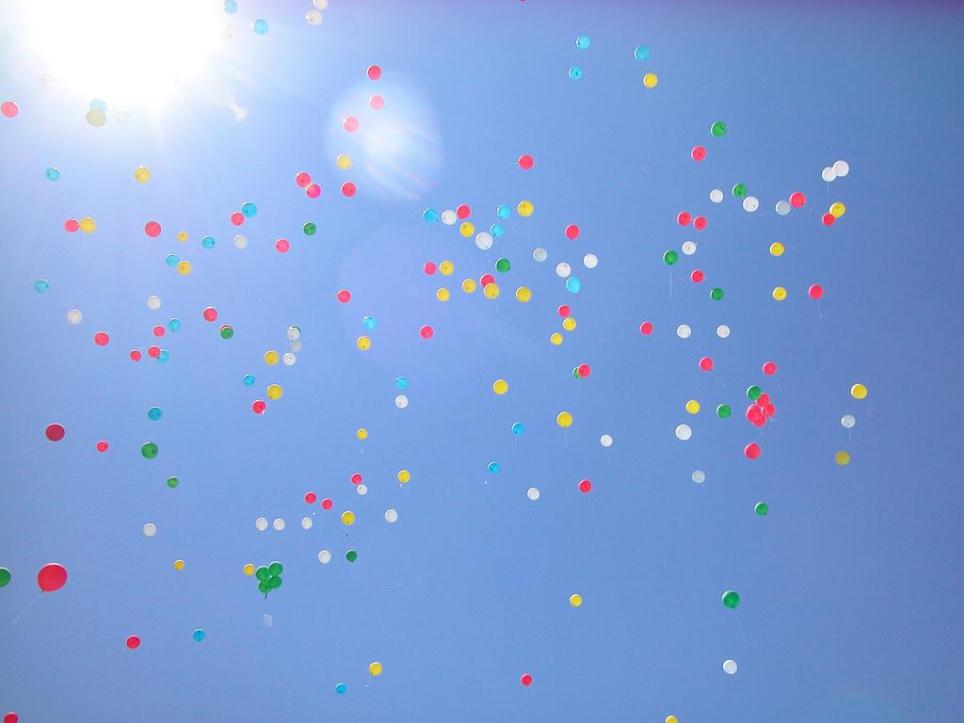 Osanna eh, Osanna eh, 
Osanna a Cristo Signor
Osanna eh, Osanna eh, 
Osanna a Cristo Signor.
Benedetto colui che viene, 
nel nome del Signor 

Benedetto colui che viene, 
nel nome del Signor
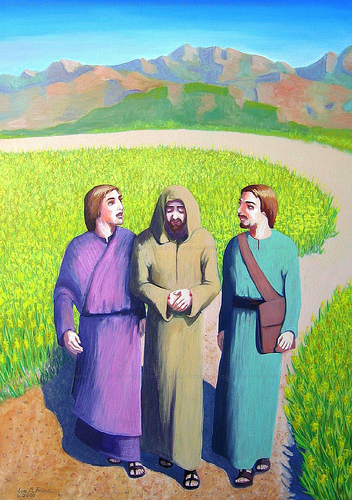 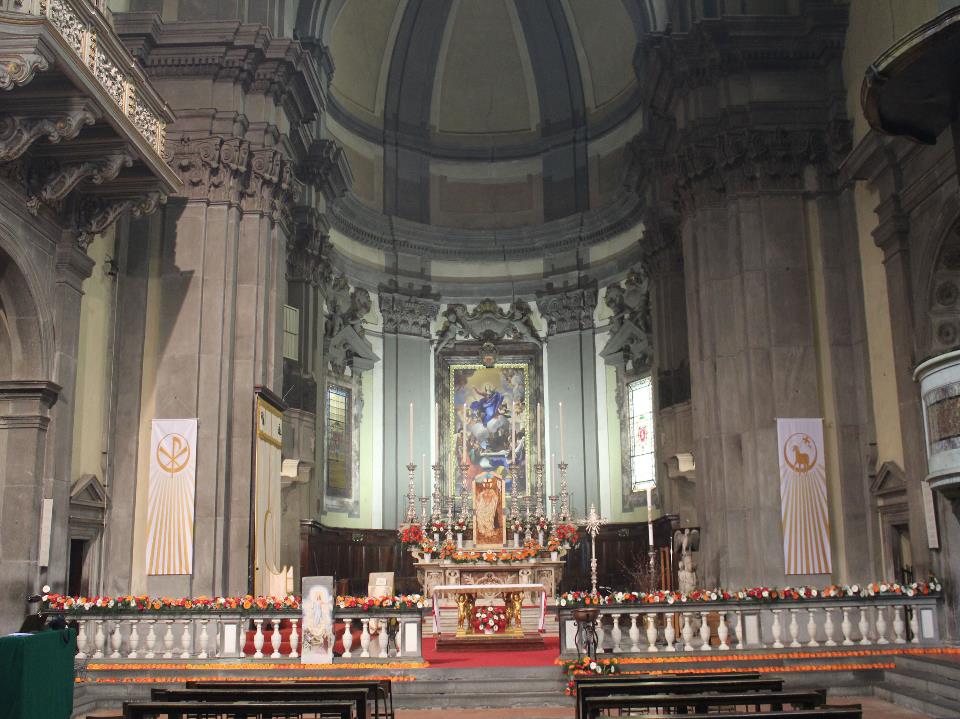 Osanna eh, Osanna eh, 
Osanna a Cristo Signor
Osanna eh, Osanna eh, 
Osanna a Cristo Signor.
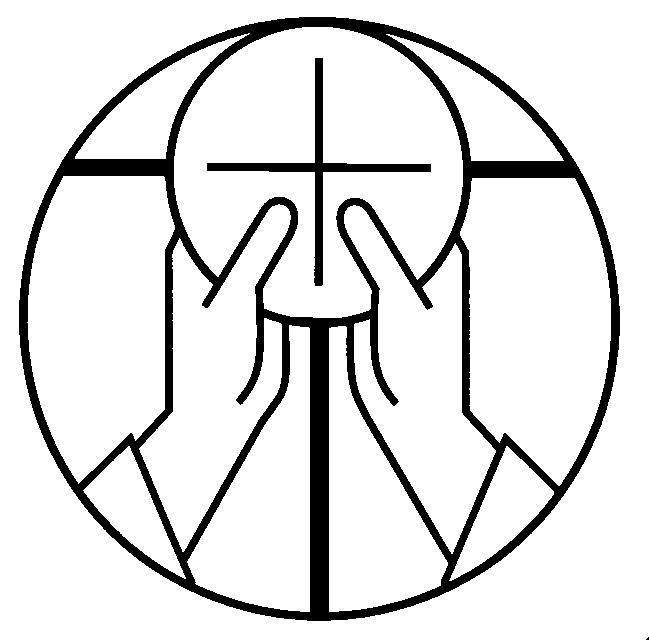 Mistero della fede.

Annunziamo la tua morte, Signore, 
proclamiamo la tua risurrezione, 
nell'attesa della tua venuta.
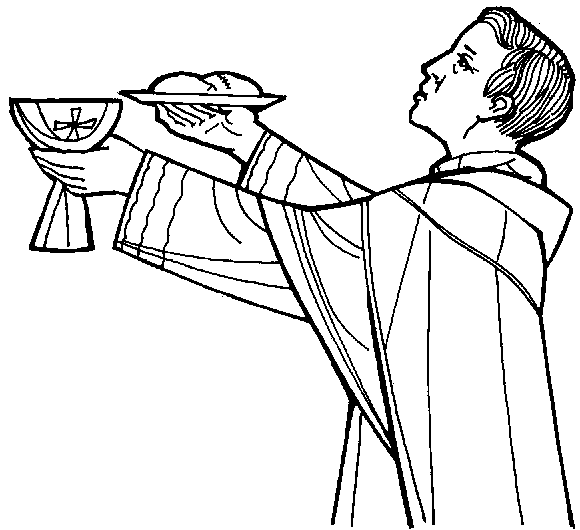 Per Cristo, 
con Cristo 
e in Cristo, 
a te, Dio Padre onnipotente, 
nell'unità dello Spirito Santo, 
ogni onore e gloria 
per tutti i secoli dei secoli.
Amen.
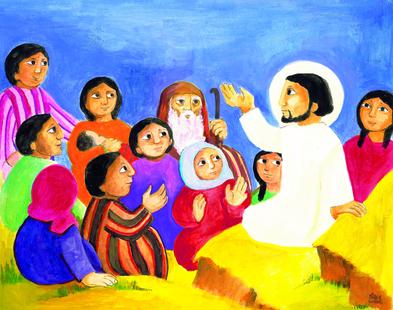 Padre nostro, che sei nei cieli, 
sia santificato il tuo nome, 
venga il tuo regno, 
sia fatta la tua volontà, 
come in cielo così in terra. 
Dacci oggi il nostro pane quotidiano, 
e rimetti a noi i nostri debiti 
come noi li rimettiamo 
ai nostri debitori, 
e non ci indurre in tentazione, 
ma liberaci dal male.
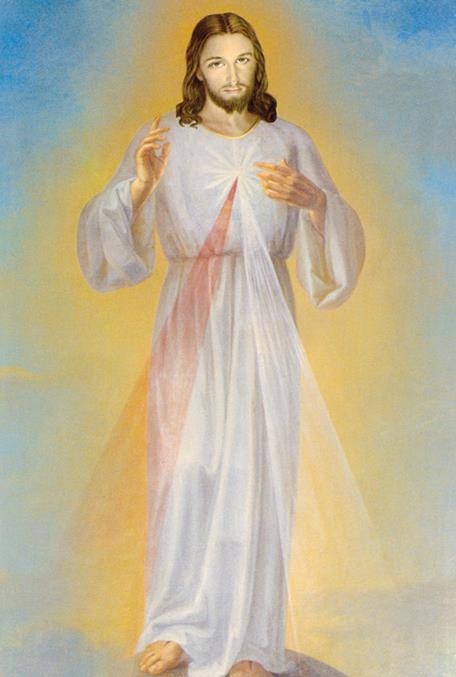 Tuo è il regno,
tua la potenza 
e la gloria nei secoli.
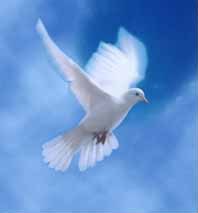 La 
    pace 
    viene 
dall'alto
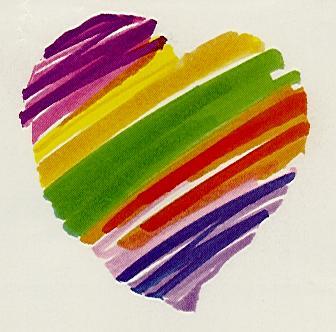 entra 
nel 
cuore,
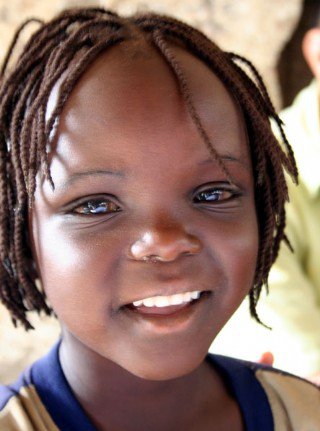 si 
vede 
sul 
volto
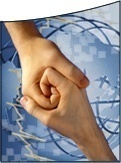 Ora 
  ti 
  stringo 
la mano
non sono più solo
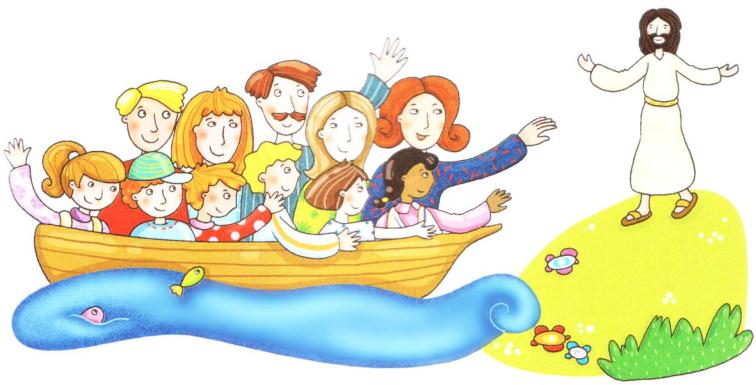 non sei più lontano
Questa amicizia
attorno al Signore
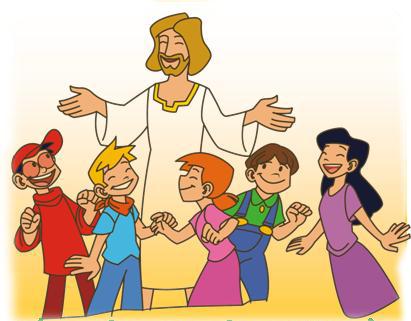 è troppo grande
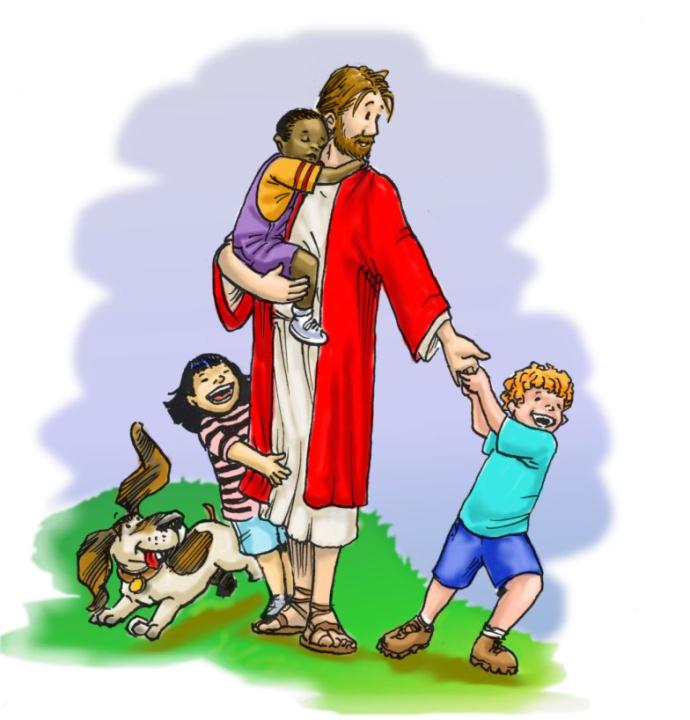 non può finire.
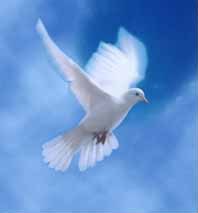 La 
    pace 
    viene 
dall'alto
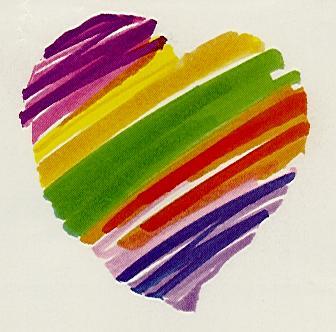 entra 
nel 
cuore,
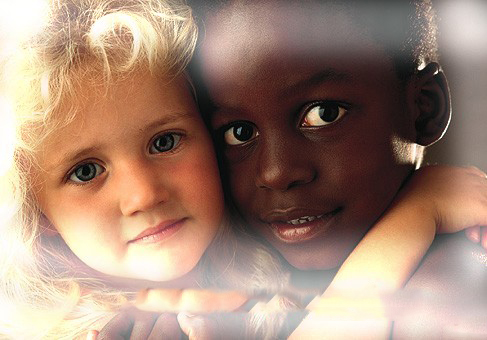 si vede sul volto
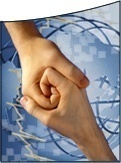 Ora 
  ti 
  stringo 
la mano
non sono più solo
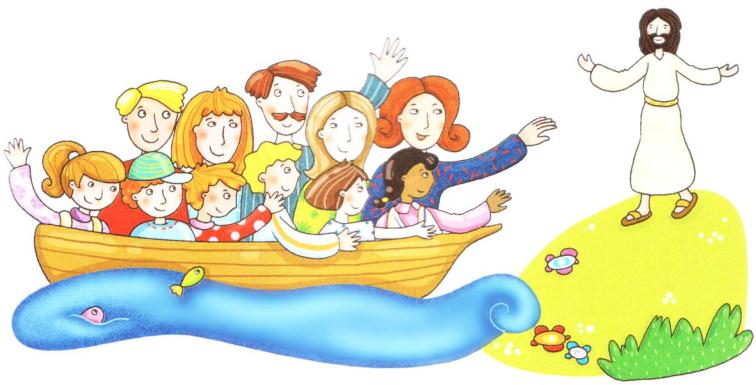 non sei più lontano
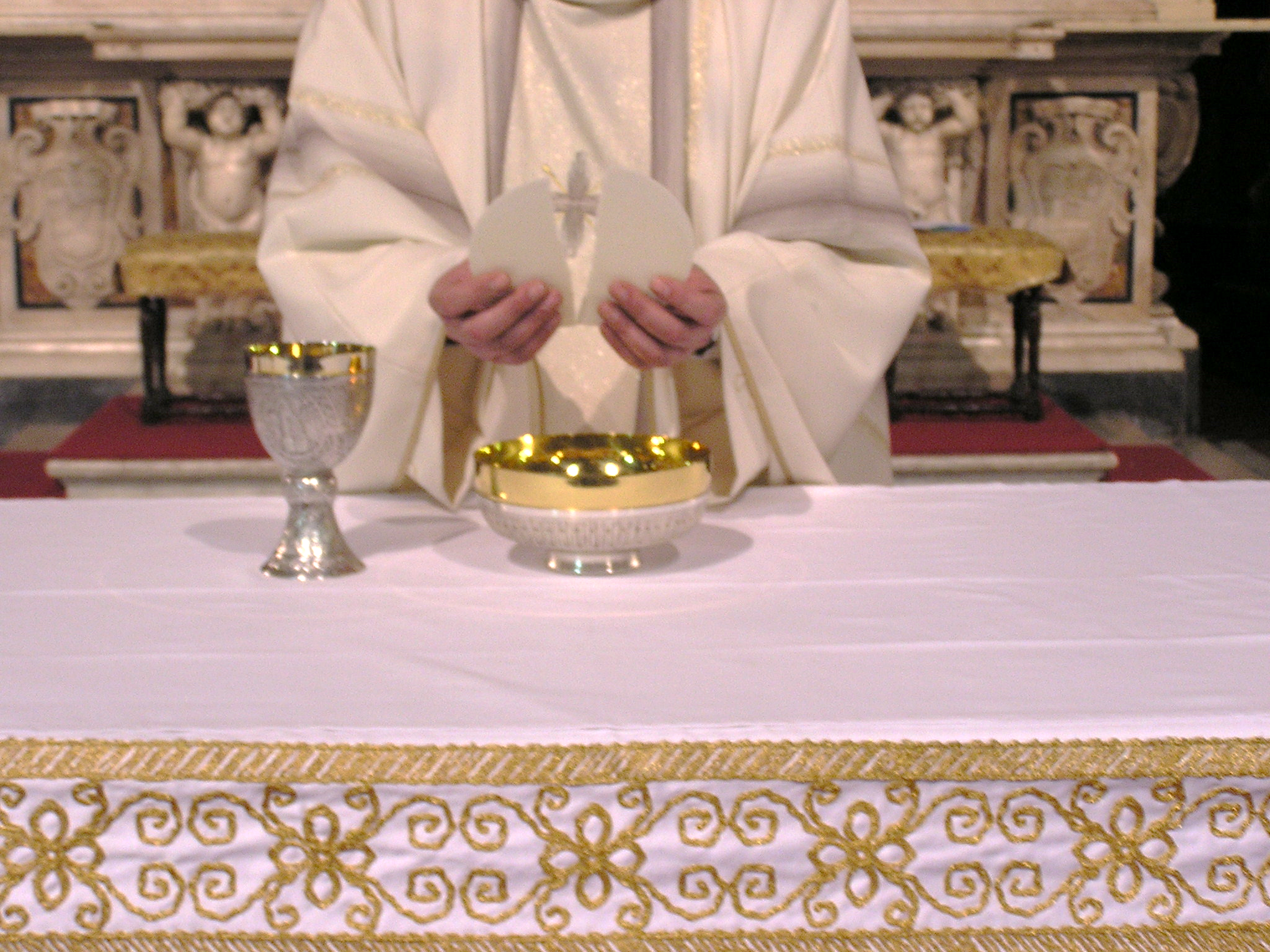 Agnello di Dio, 
che togli i peccati del mondo, 
abbi pietà di noi.
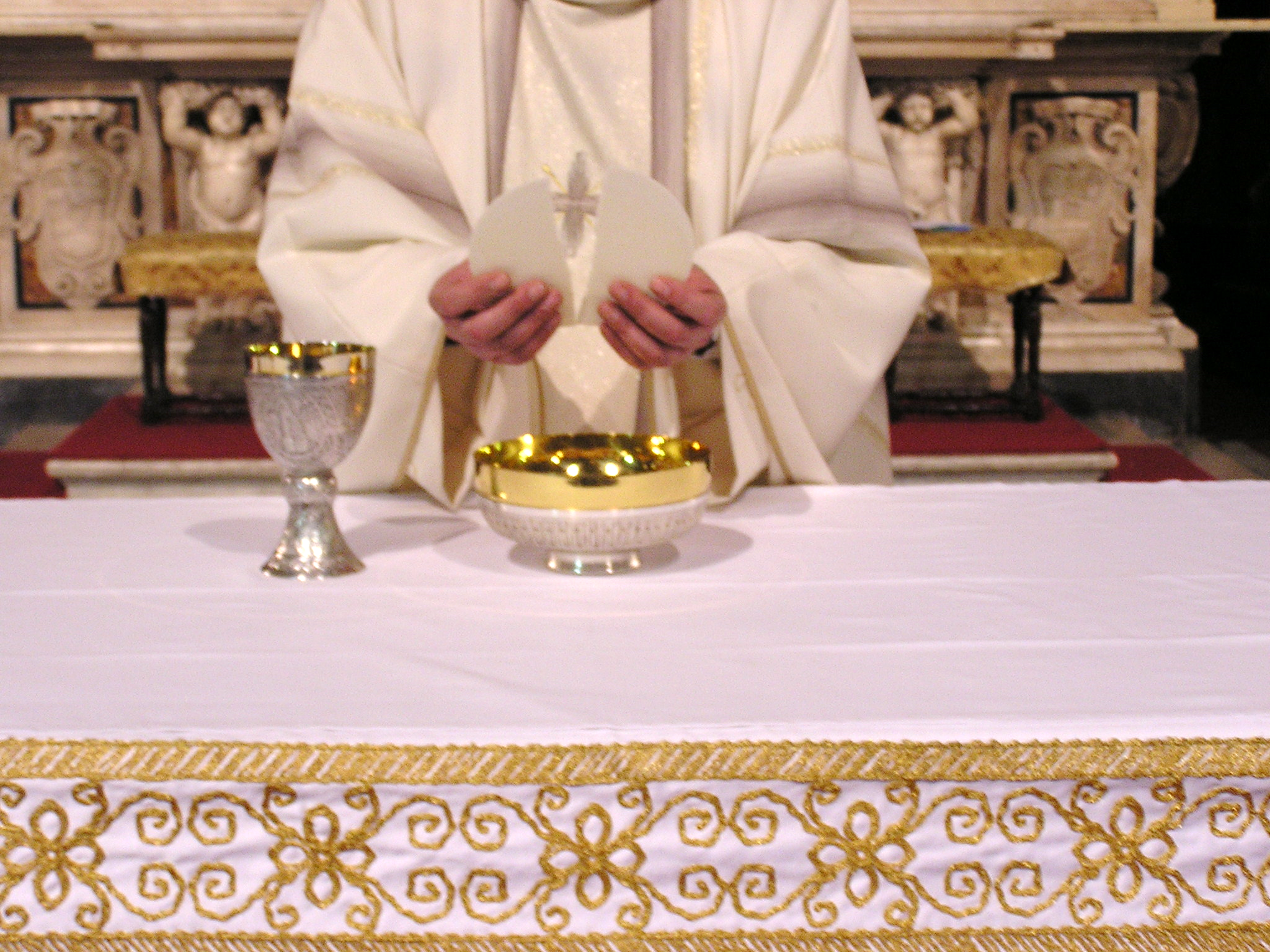 Agnello di Dio, 
che togli i peccati del mondo, 
abbi pietà di noi.
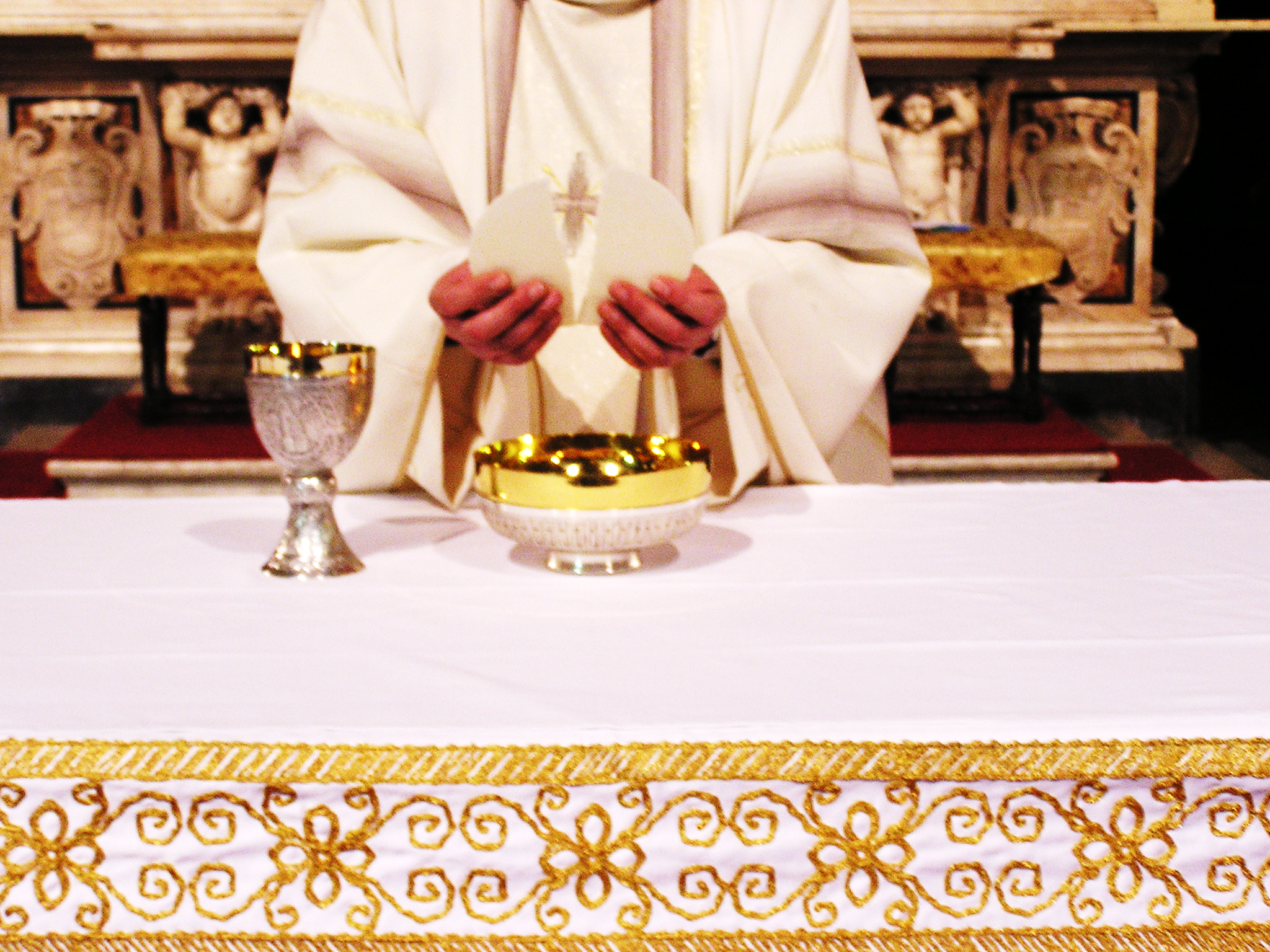 Agnello di Dio, 
che togli i peccati del mondo, 
dona a noi la pace.
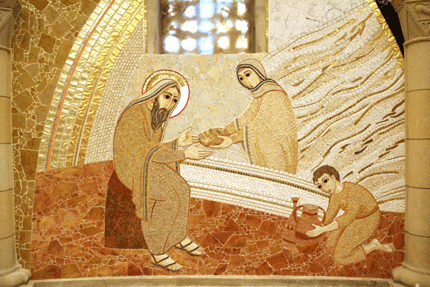 Beati gli invitati 
alla Cena del Signore.
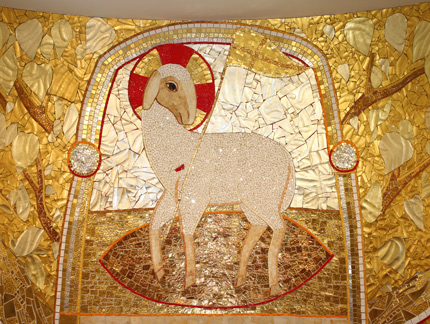 Ecco l’agnello di Dio, 
che toglie i peccati del mondo.
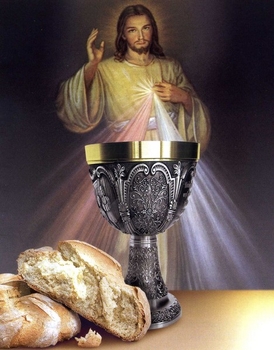 O Signore, non son degno 
di partecipare alla tua mensa:
ma di’ soltanto una parola 
e io sarò salvato.
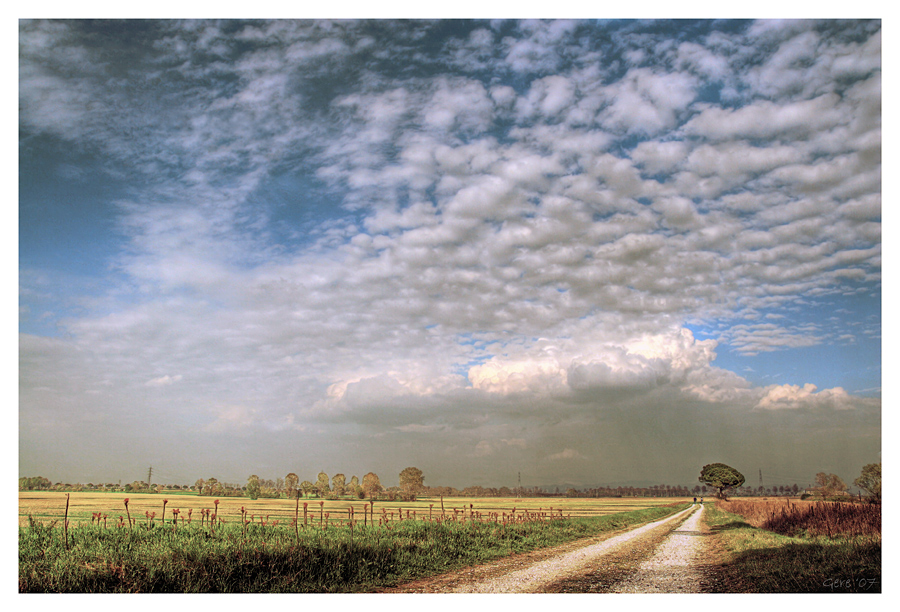 CAMMINERO‘
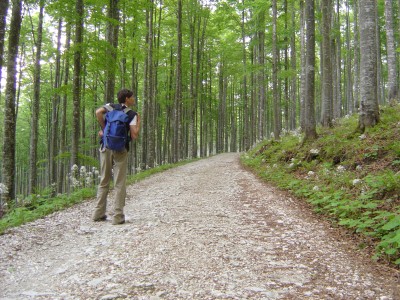 Camminerò, camminerò sulla tua strada, Signor.
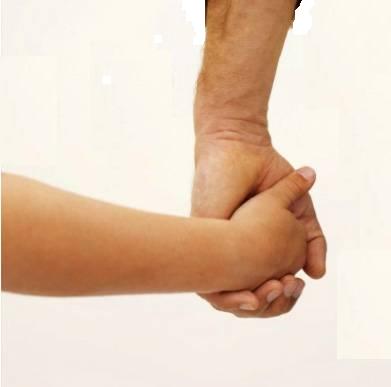 Dammi 
la mano, 
voglio restar 
per sempre 
insieme a te.
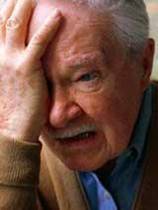 Quando 
ero solo, 
solo e stanco 
del mondo,
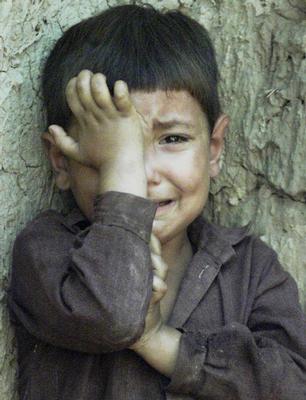 quando 
non c'era 
l'amor,
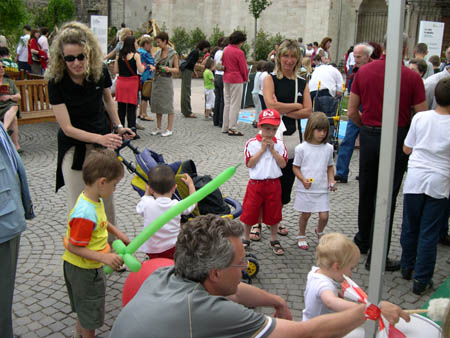 tante persone vidi intorno a me:
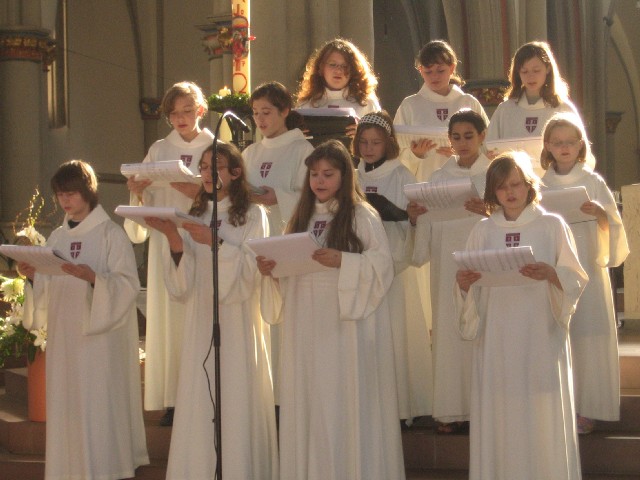 sentivo cantare così:
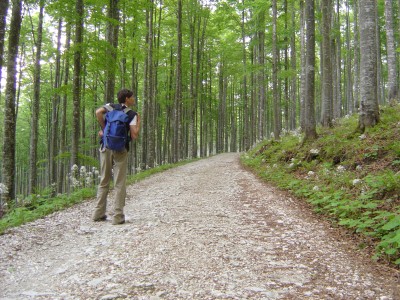 Camminerò, camminerò sulla tua strada, Signor.
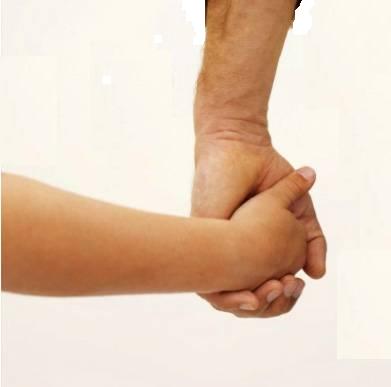 Dammi 
la mano, 
voglio restar 
per sempre 
insieme a te.
Io non capivo, ma rimasi a sentire
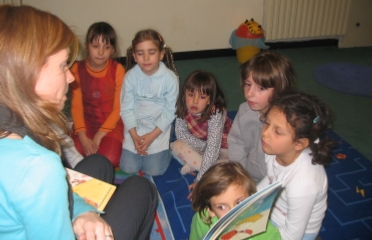 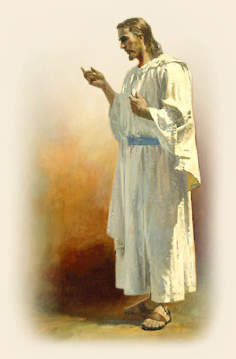 quando il Signor 
mi parlò: 
lui mi chiamava, chiamava 
anche me
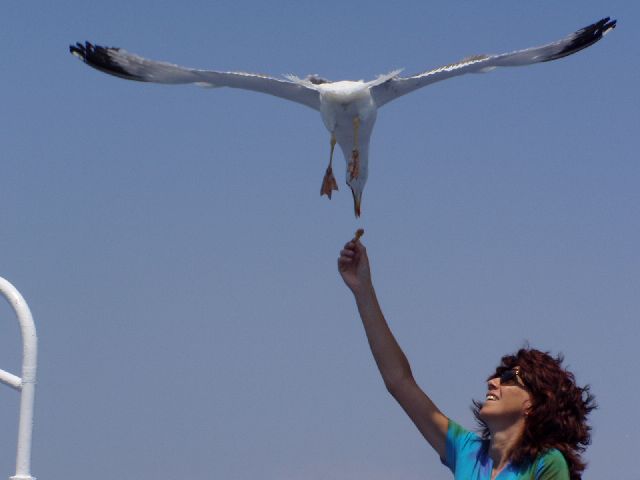 e la mia risposta 
s'alzò:
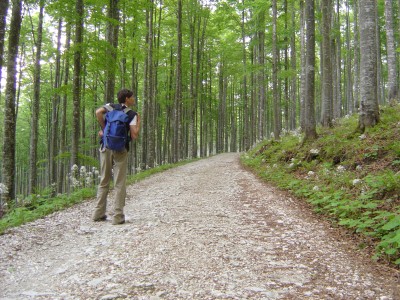 Camminerò, camminerò sulla tua strada, Signor.
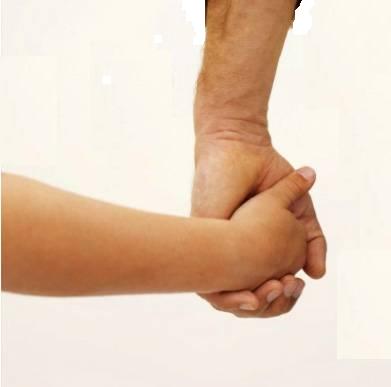 Dammi 
la mano, 
voglio restar 
per sempre 
insieme a te.
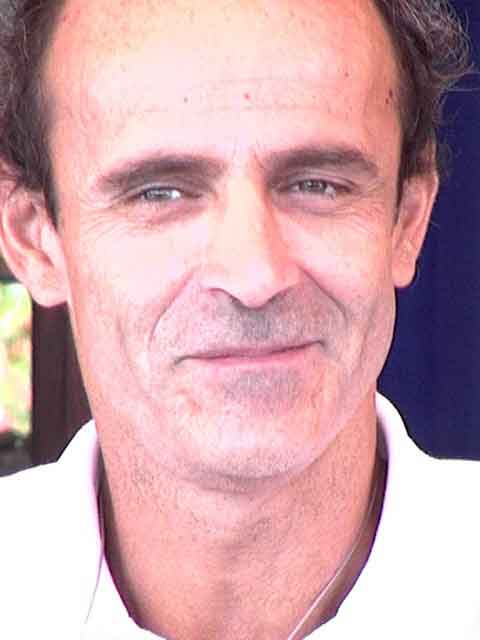 Or 
non m'importa 
se uno 
ride di me, 
lui certamente non sa
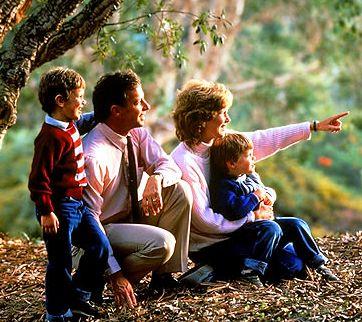 del 
gran regalo 
che ebbi quel dì
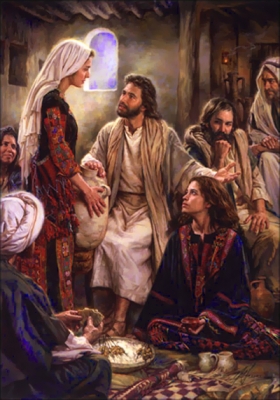 che dissi 
al Signore così:
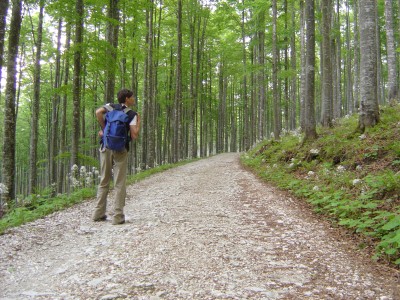 Camminerò, camminerò sulla tua strada, Signor.
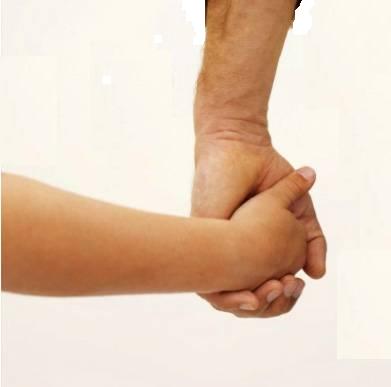 Dammi 
la mano, 
voglio restar 
per sempre 
insieme a te.
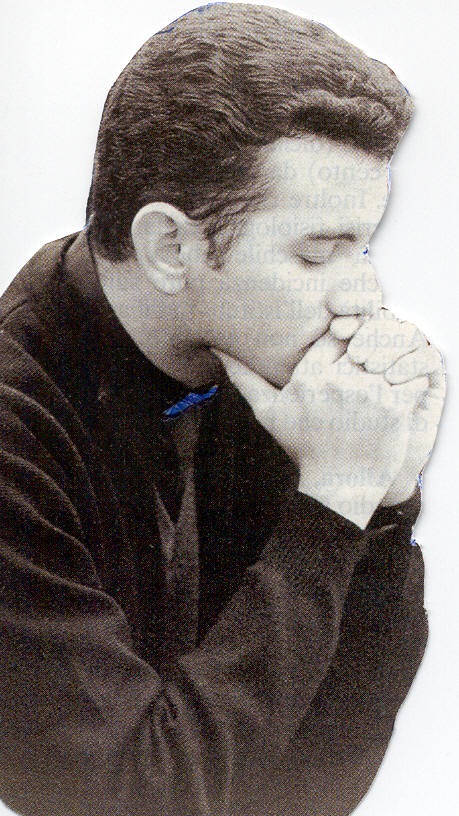 A volte son triste, ma mi guardo intorno,
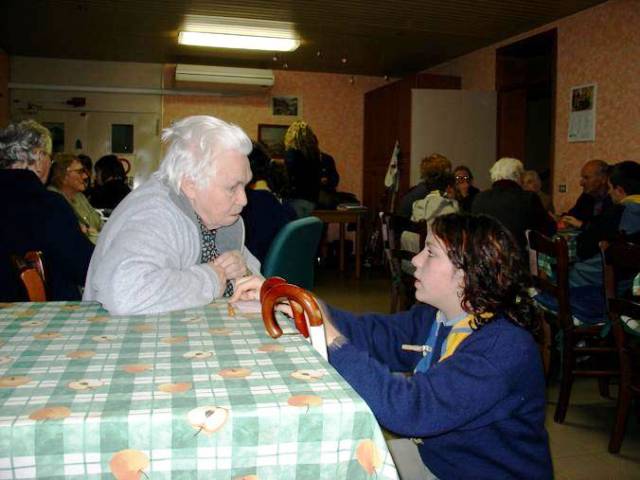 scopro il mondo e l'amor;
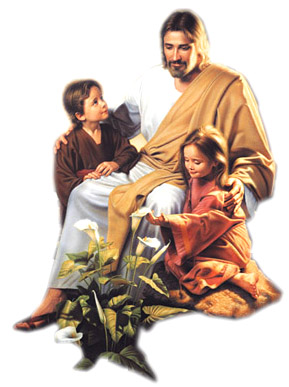 son questi 
i doni 
che lui 
fa a me,
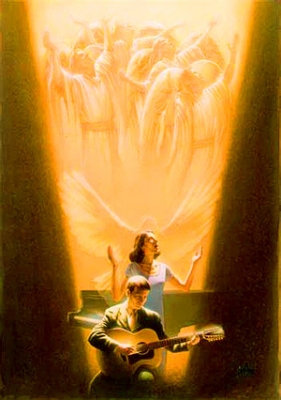 felice 
ritorno 
a cantar:
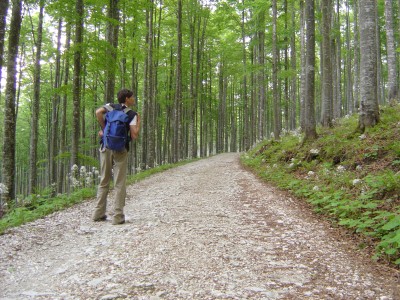 Camminerò, camminerò sulla tua strada, Signor.
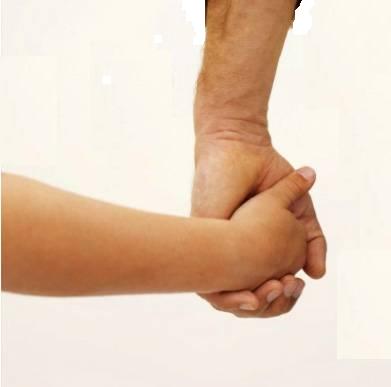 Dammi 
la mano, 
voglio restar 
per sempre 
insieme a te.
Dio grande e misericordioso, che nel Signore risorto riporti l'umanità alla speranza eterna, accresci in noi l'efficacia del mistero pasquale con la forza di questo sacramento di salvezza. 
Per Cristo nostro Signore.											Amen.
Il Signore sia con voi.
E con il tuo spirito. 

Vi benedica Dio onnipotente 
Padre e Figlio e Spirito Santo.		
Amen. 

Nel nome del Signore: andate in pace.
Rendiamo grazie a Dio.
Ciao a tutti
e
buona pasta fritta!
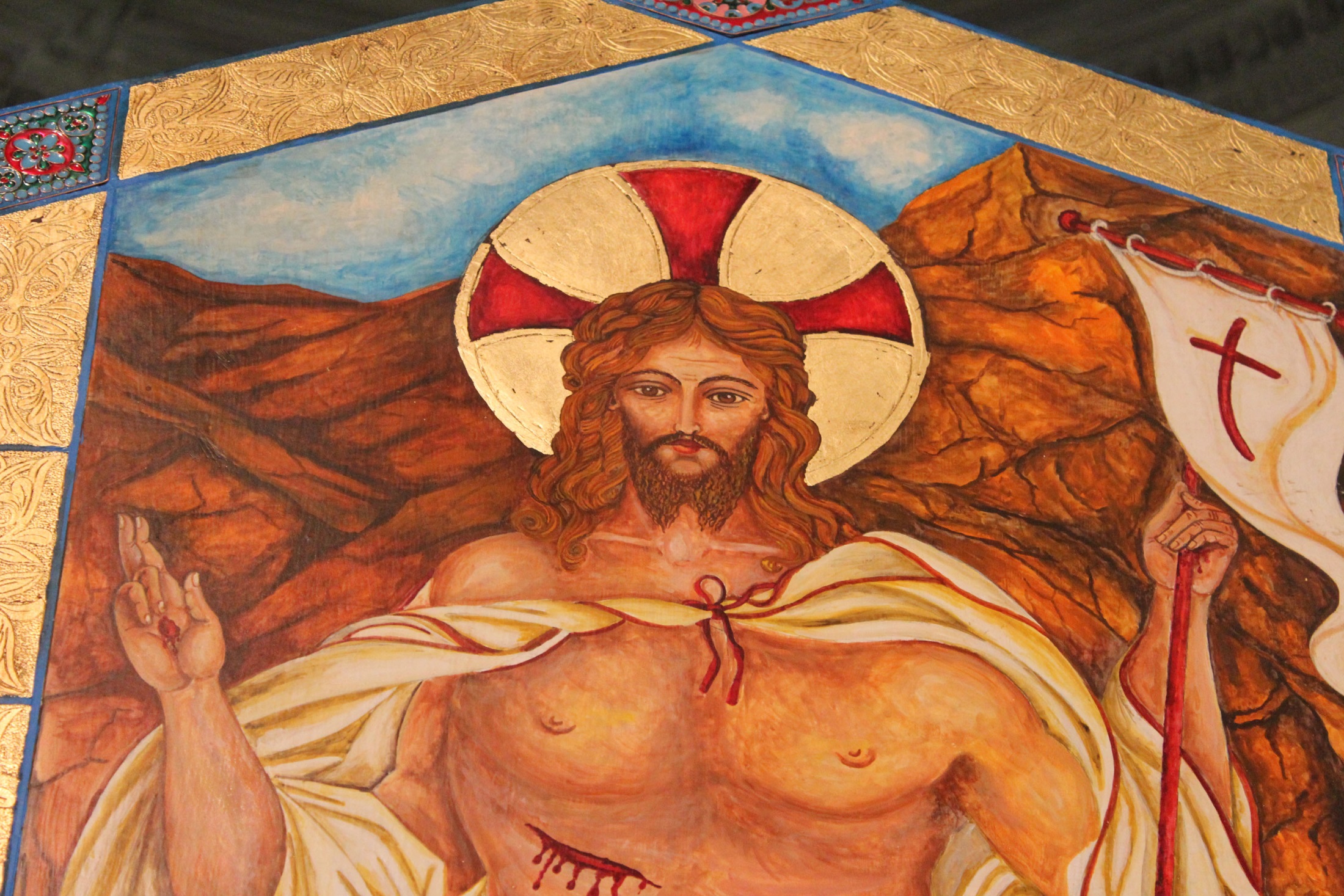 Credo Cristo
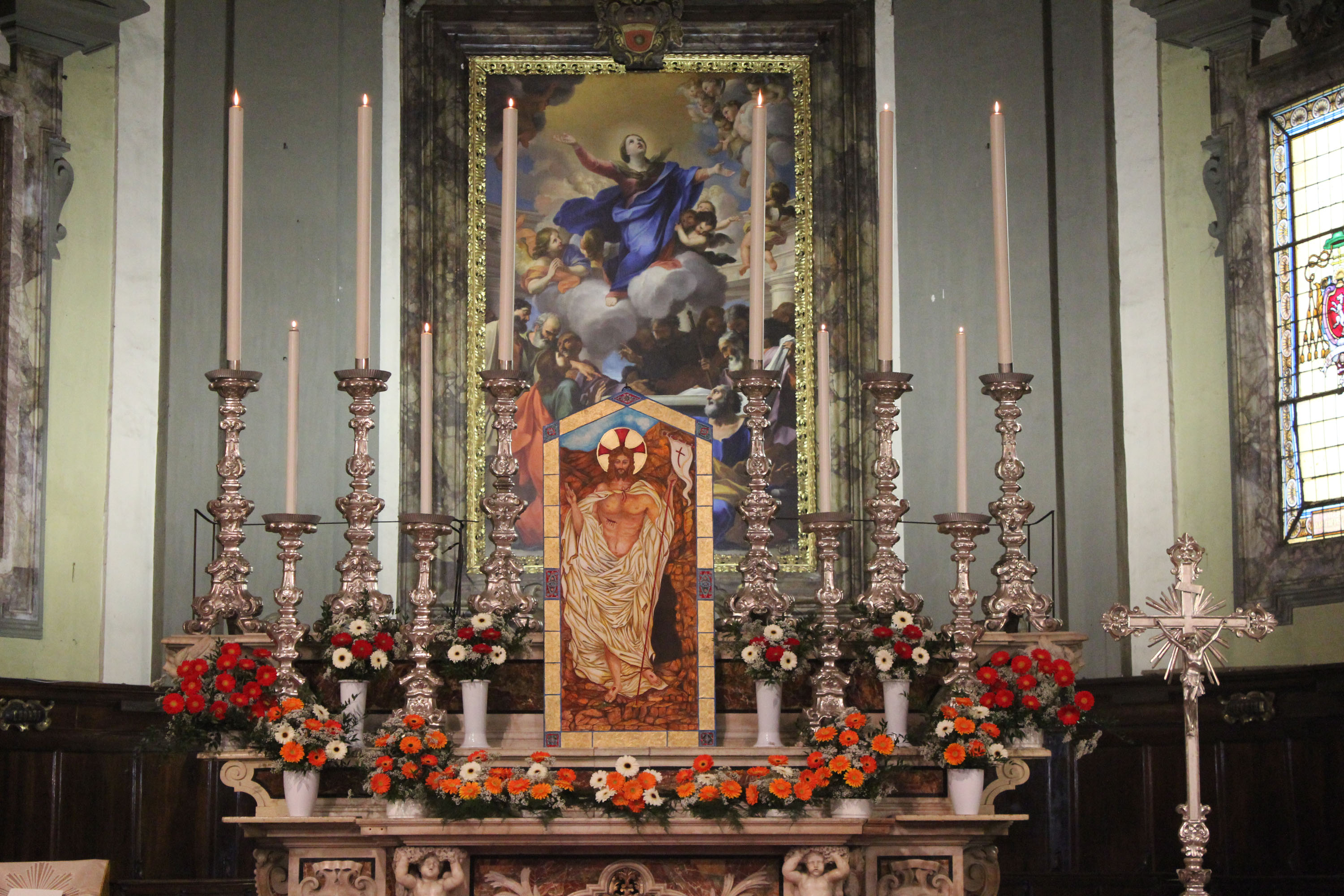 Io credo che tu sei risorto,
Io credo nella tua potenza
Io credo che tu sei speranza
Credo che risorgerò con te
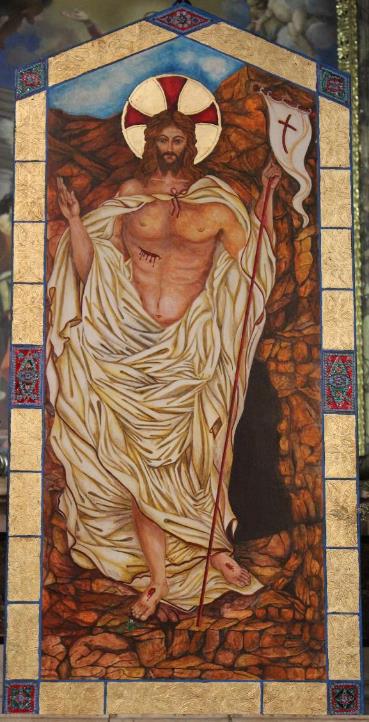 Io credo che tu sei risorto,
Io credo nella tua potenza
Io credo che tu sei speranza
Credo che risorgerò con te
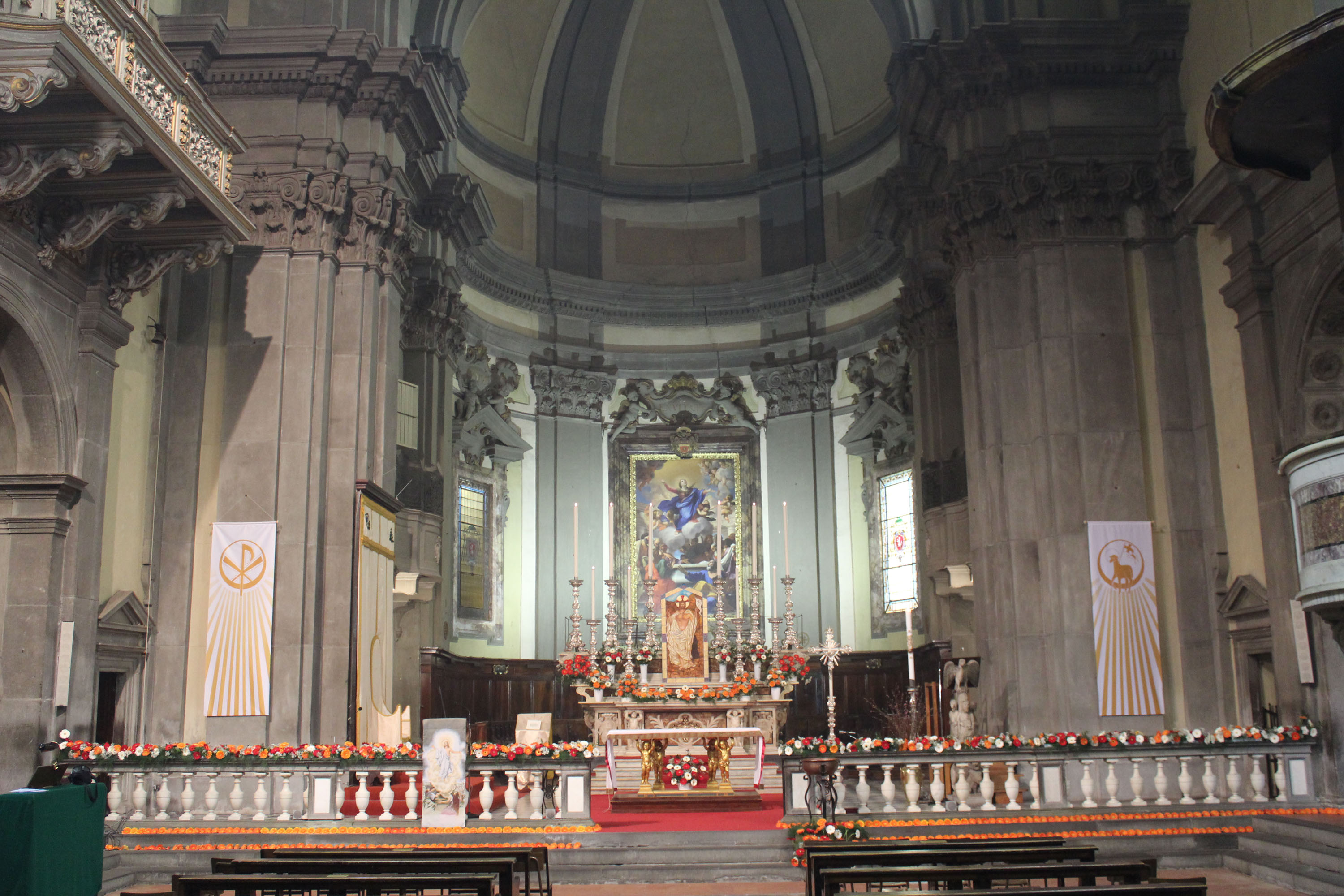 Io credo che tu sei risorto,
Io credo nella tua potenza
Io credo che tu sei speranza
Credo che risorgerò con te